Complexity Theory and Computability
Code Hub Meetup! #19
Hannes Kuchelmeister
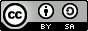 Attribution-ShareAlike 4.0 International (CC BY-SA 4.0)
Disclaimer: Tip of the Iceberg
[Speaker Notes: Both Topics go:
	much deeper
	more formal and mathematical]
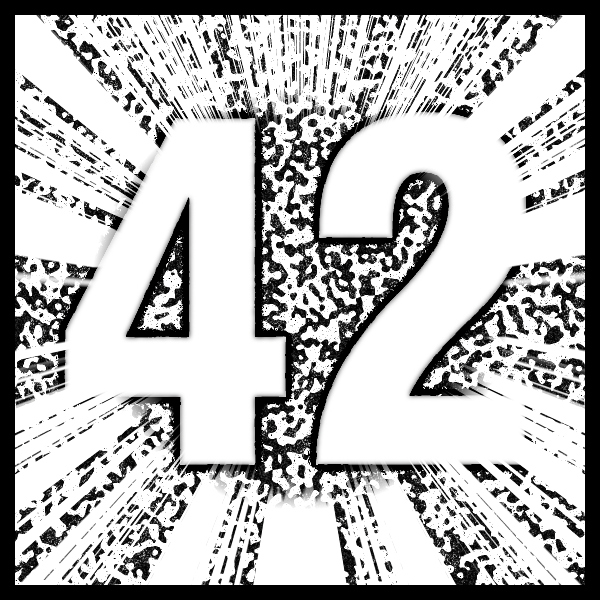 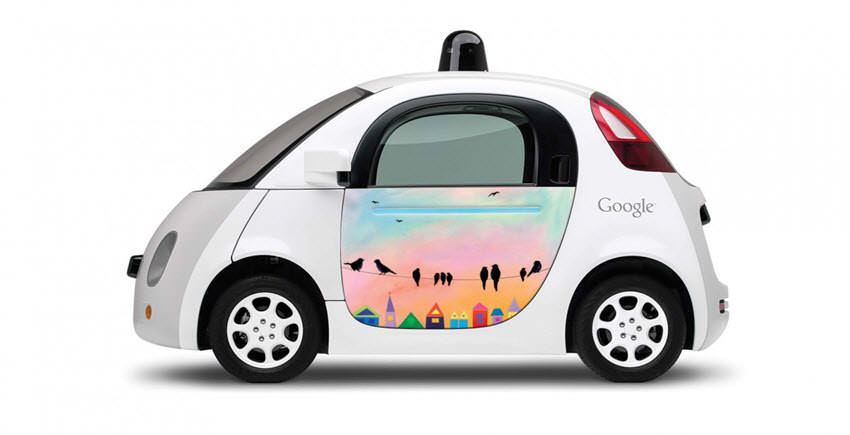 Computability Theory
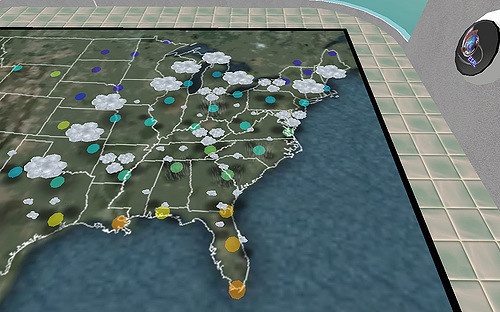 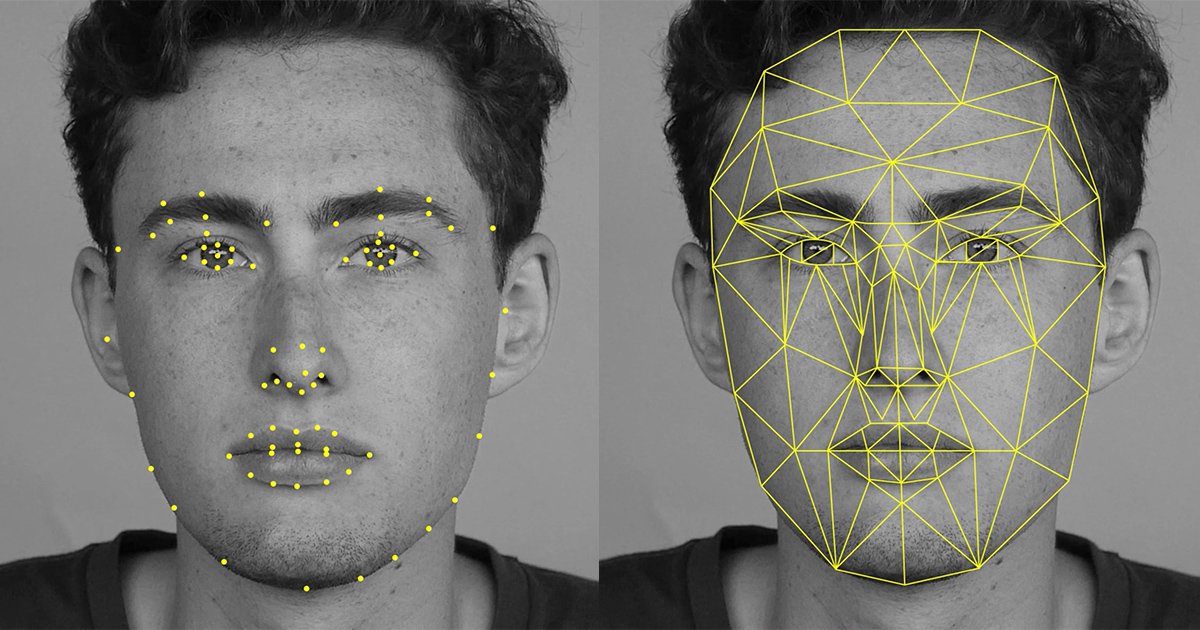 "Dieses Foto" von Unbekannter Autor ist lizenziert gemäß CC BY-NC-SA
"Dieses Foto" von Unbekannter Autor ist lizenziert gemäß CC BY-NC-ND
"Dieses Foto" von Unbekannter Autor ist lizenziert gemäß CC BY-SA
"Dieses Foto" von Unbekannter Autor ist lizenziert gemäß CC BY-SA
"Dieses Foto" von Unbekannter Autor ist lizenziert gemäß CC BY-SA
[Speaker Notes: Computers can:

Recognize Faces
Predict the Weather
Drive Cars (Soon)

Everything?]
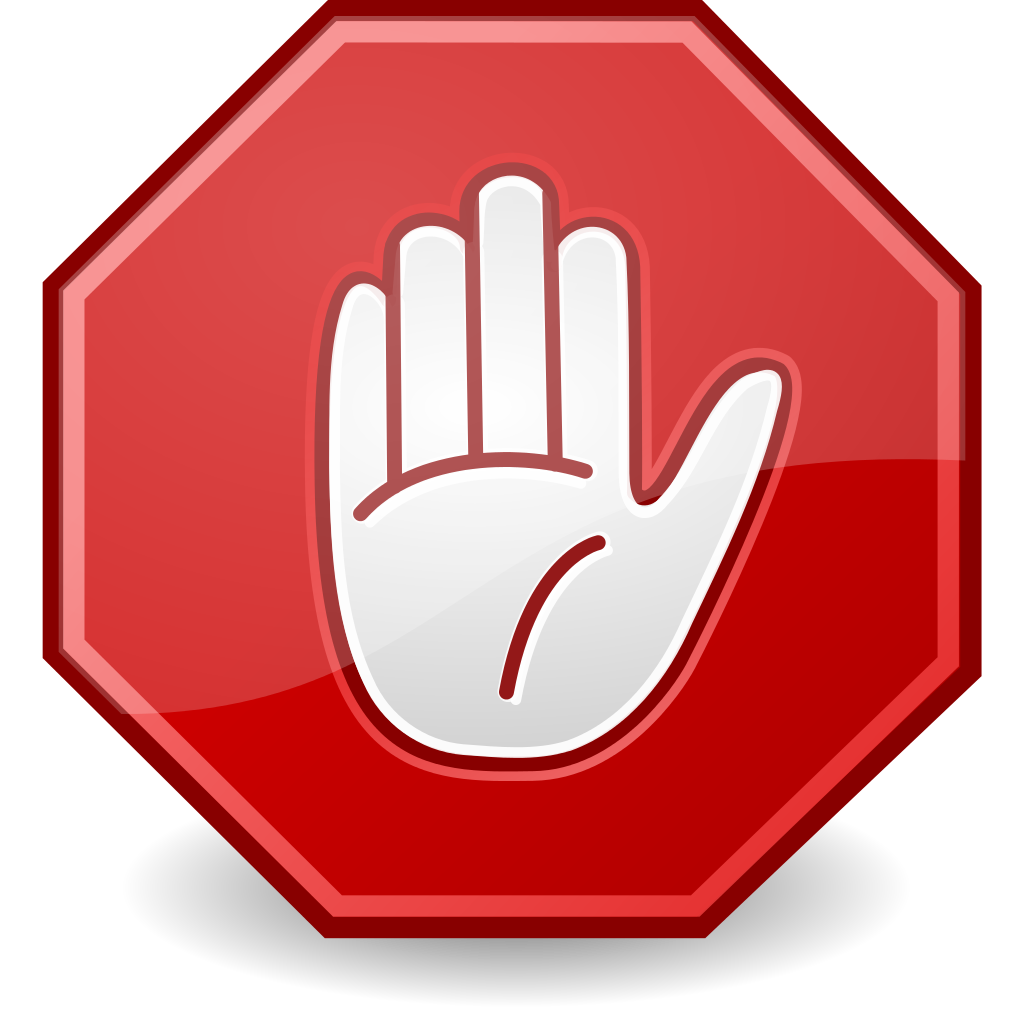 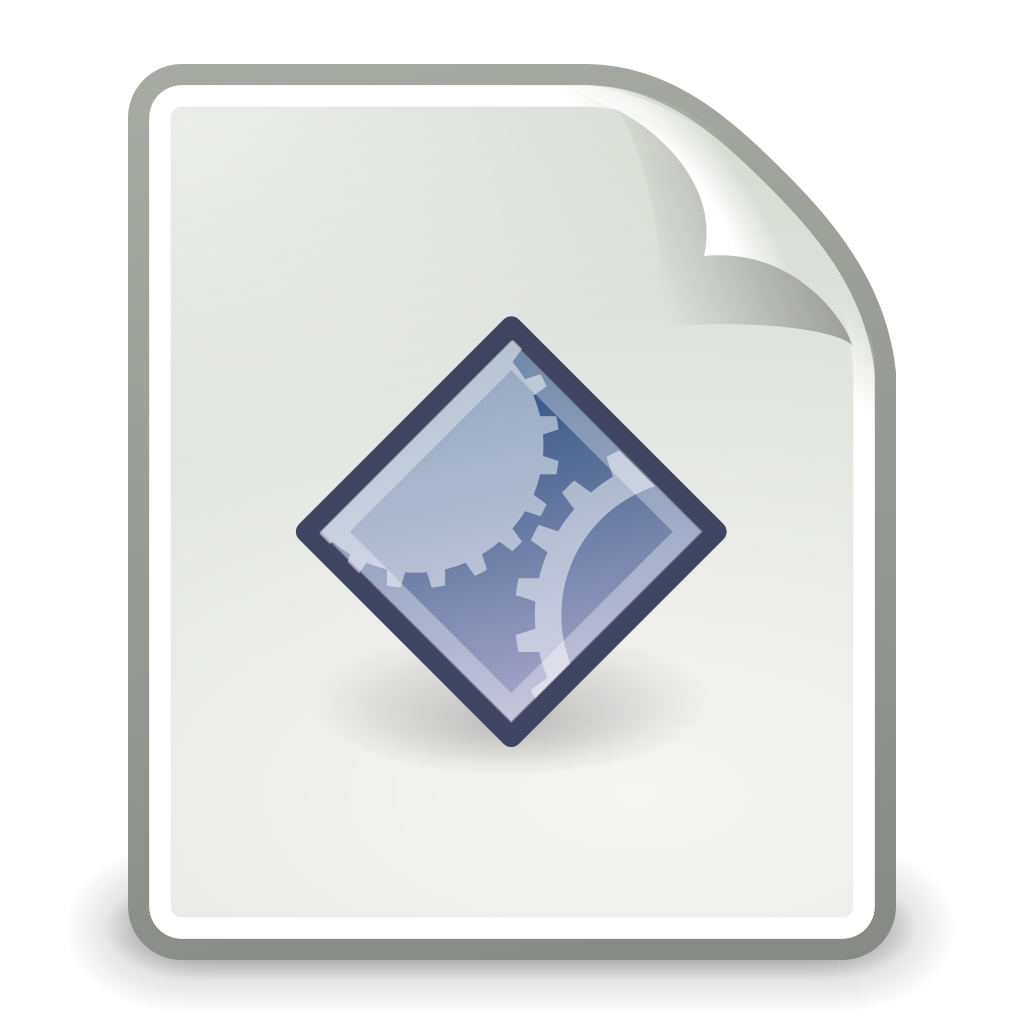 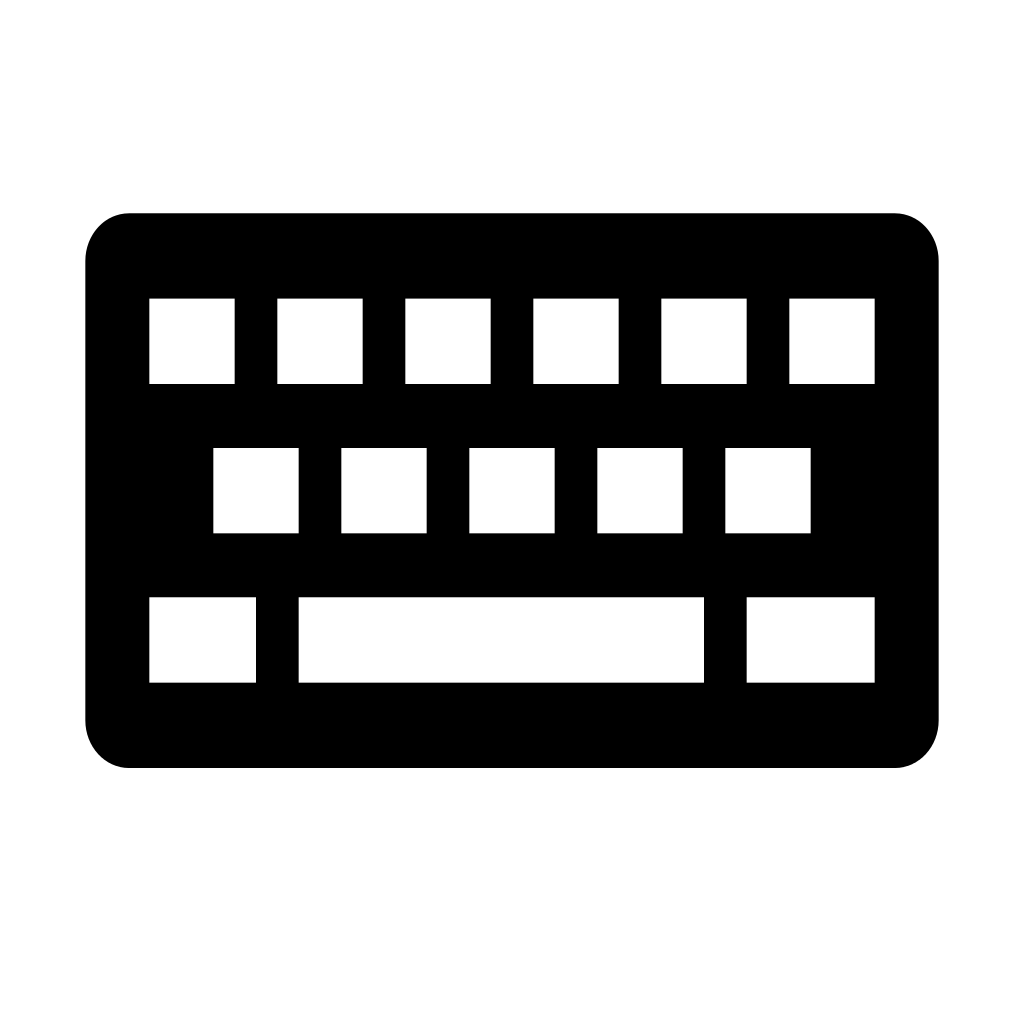 Halting Problem
[Speaker Notes: Suppose we have a program, is this program given an input ever going to HALT

We have a PROGRAM and an INPUT
Is the PROGRAM going to HALT on the INPUT?


Impossible to solve]
Halting Problem – Proof by contradiction
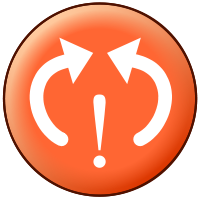 Assumption
"Dieses Foto" von Unbekannter Autor ist lizenziert gemäß CC BY-SA
[Speaker Notes: How are we going to prove it?
Proof by contradiction.

How does it work?
Make an assumption
Show it leads to contradiction

Therefore assumption must be wrong]
Halting Problem – Proof – Assumption
Input
Output
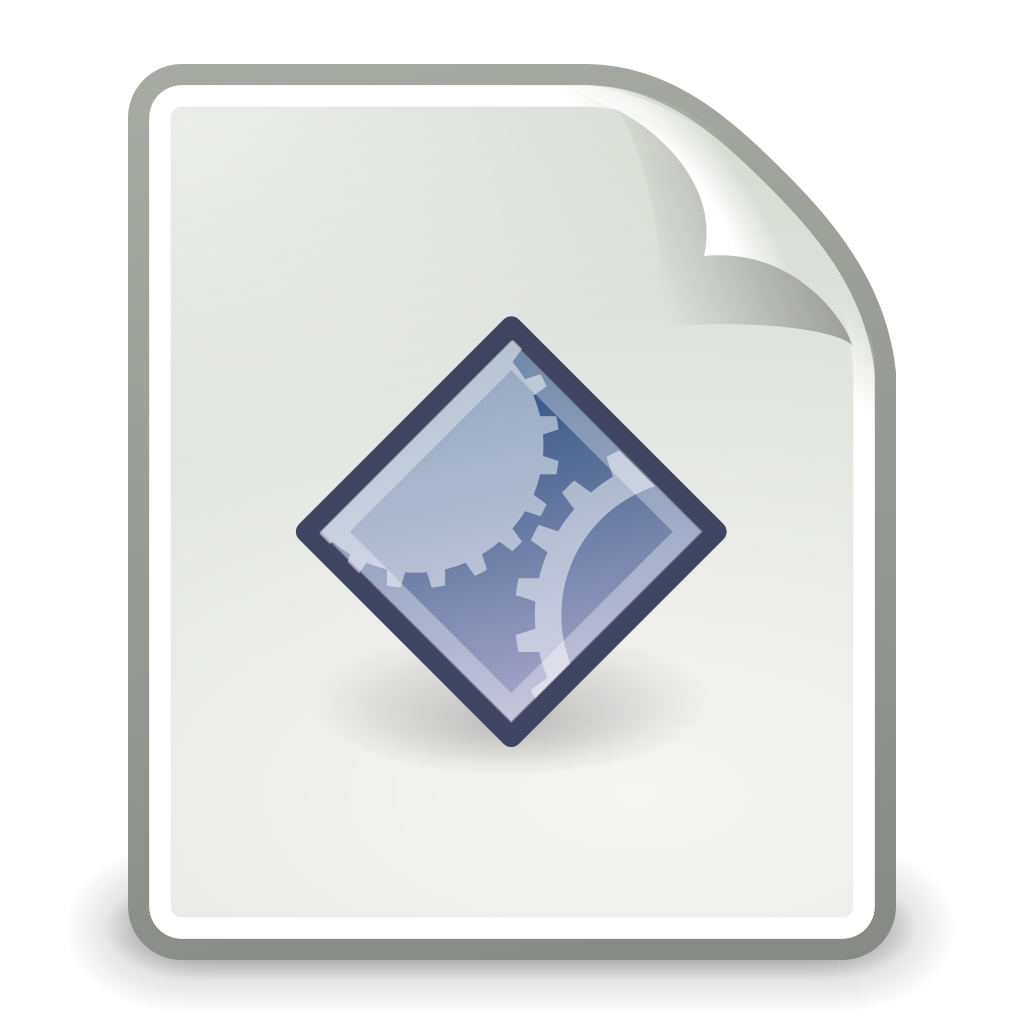 H
Halts
or
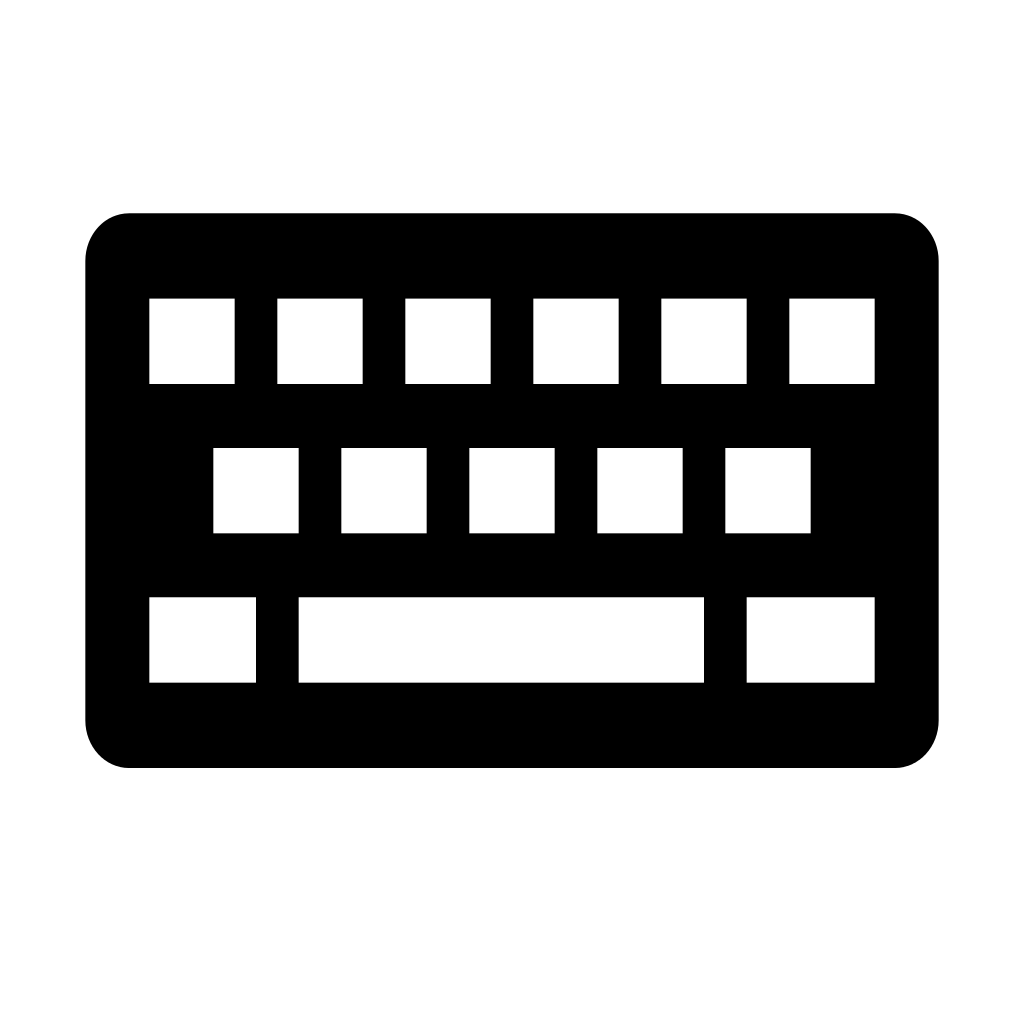 Does not Halt
[Speaker Notes: Our assumption: 
We have a program/machine that:
	Says if program will halt
	given the input]
Halting Problem – Proof
H*
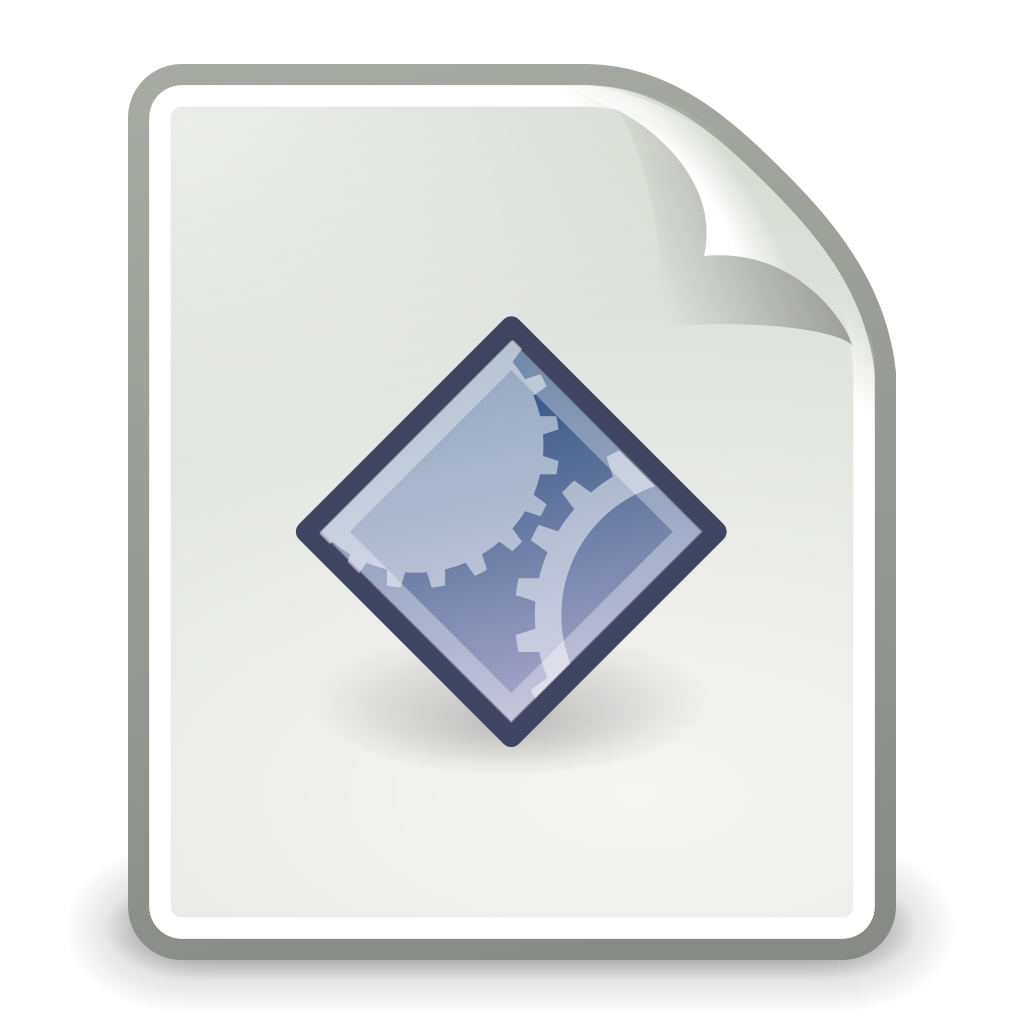 H
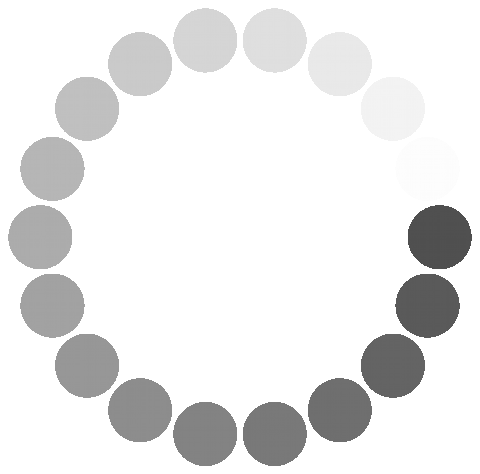 Halts
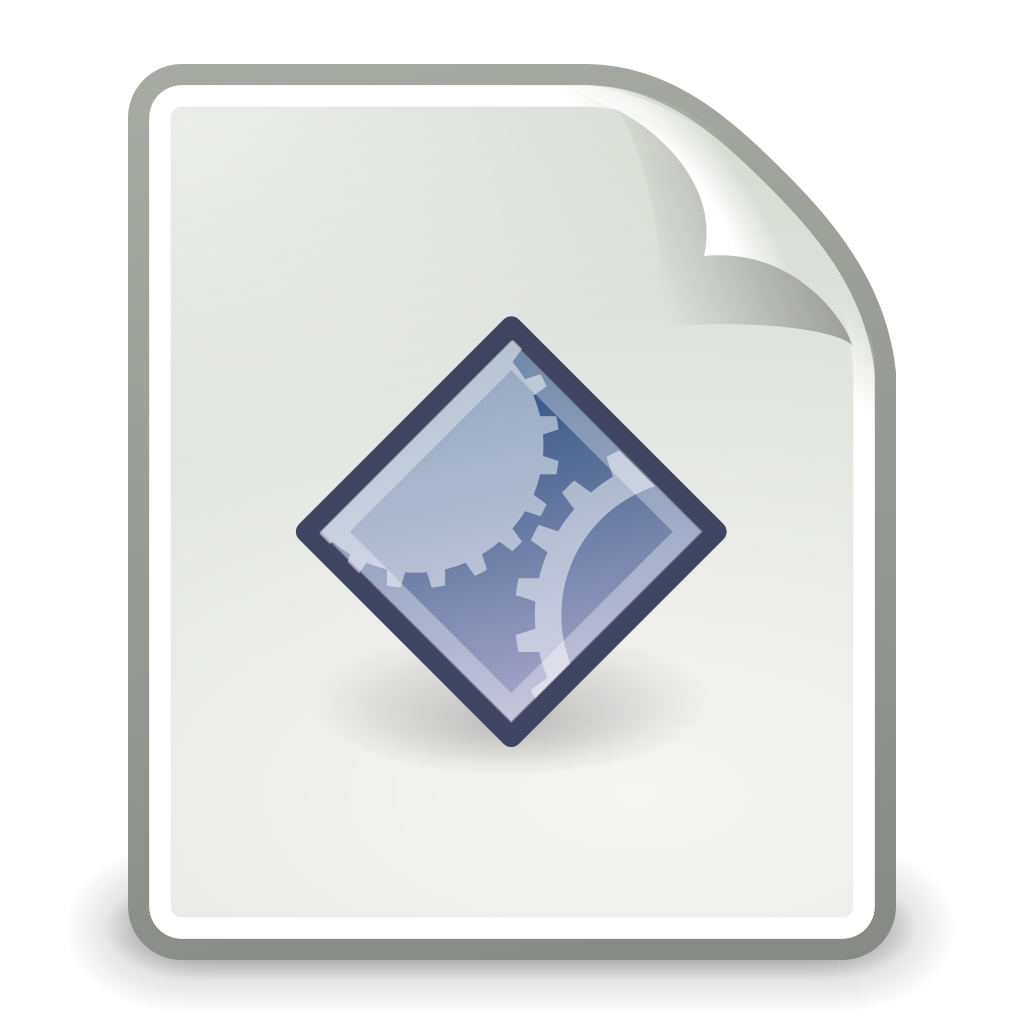 or
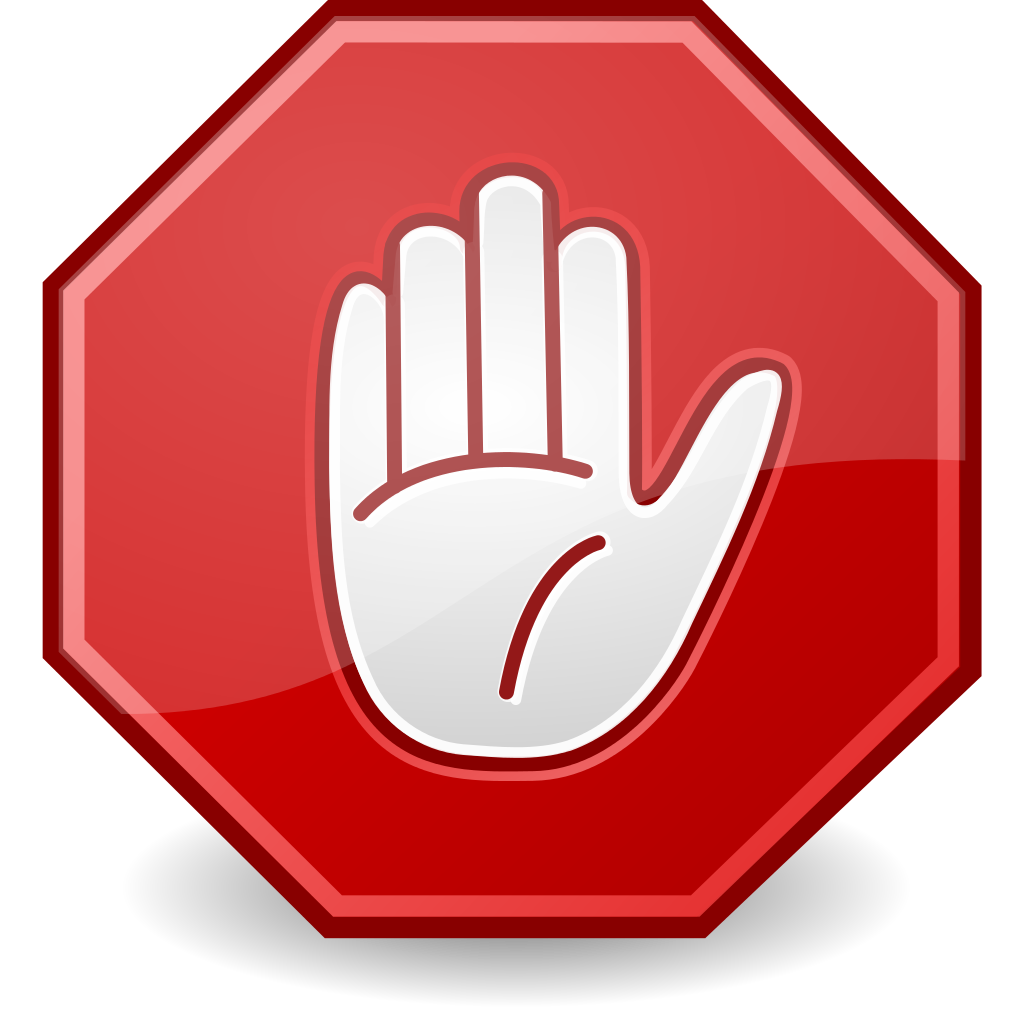 Does not Halt
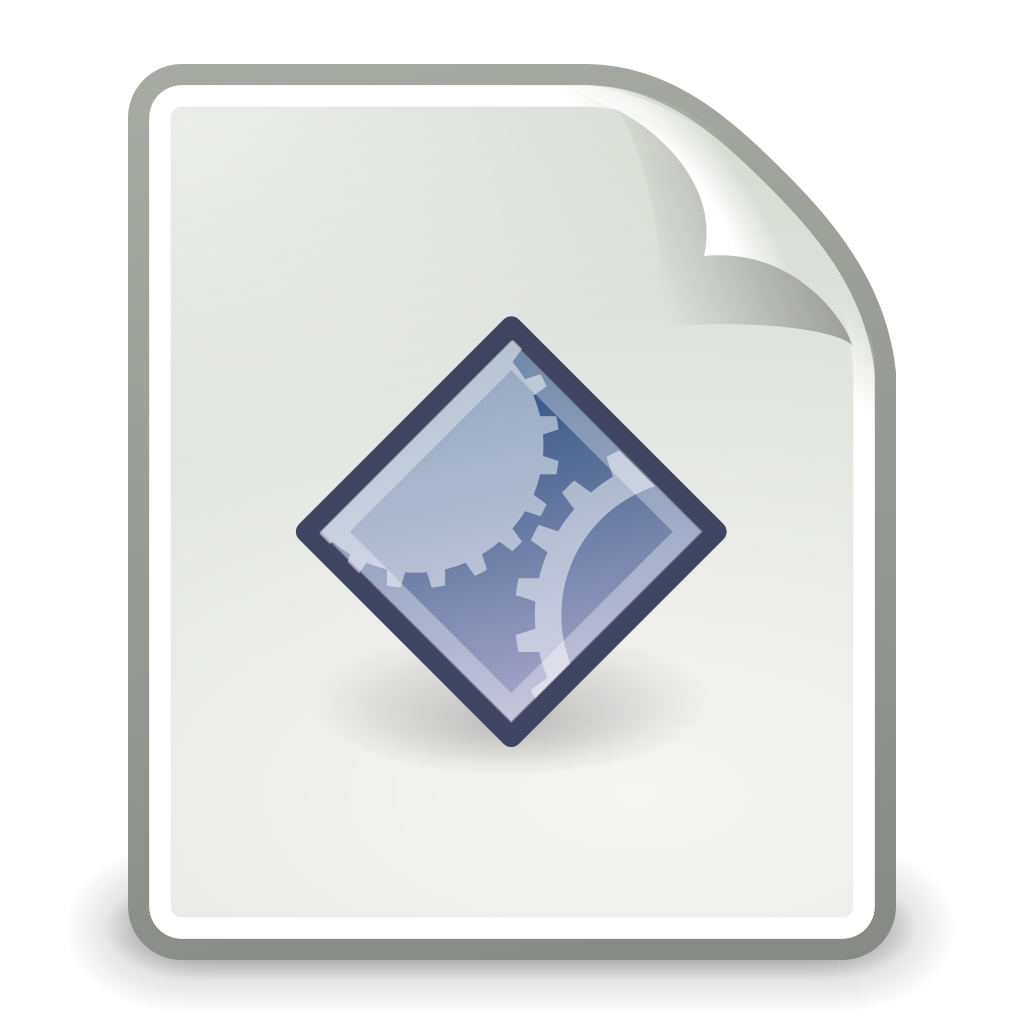 "Dieses Foto" von Unbekannter Autor ist lizenziert gemäß CC BY-SA
[Speaker Notes: Construct other machine/program H*
Uses H but gives H
a program
Give program itself as input
If H says program 
is going to HALT our machine will go in endless loop
If NOT going to HALT our machine will HALT]
Into Itself
H*
H
H*
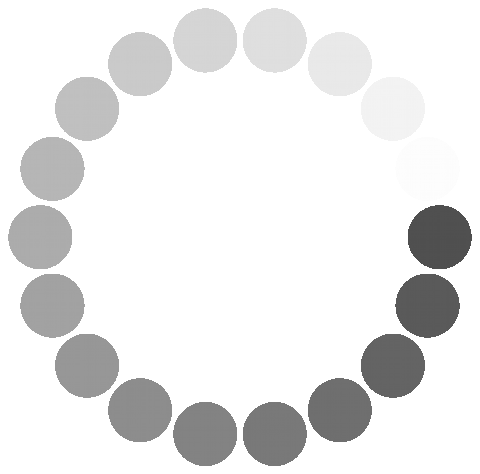 Halts
H*
or
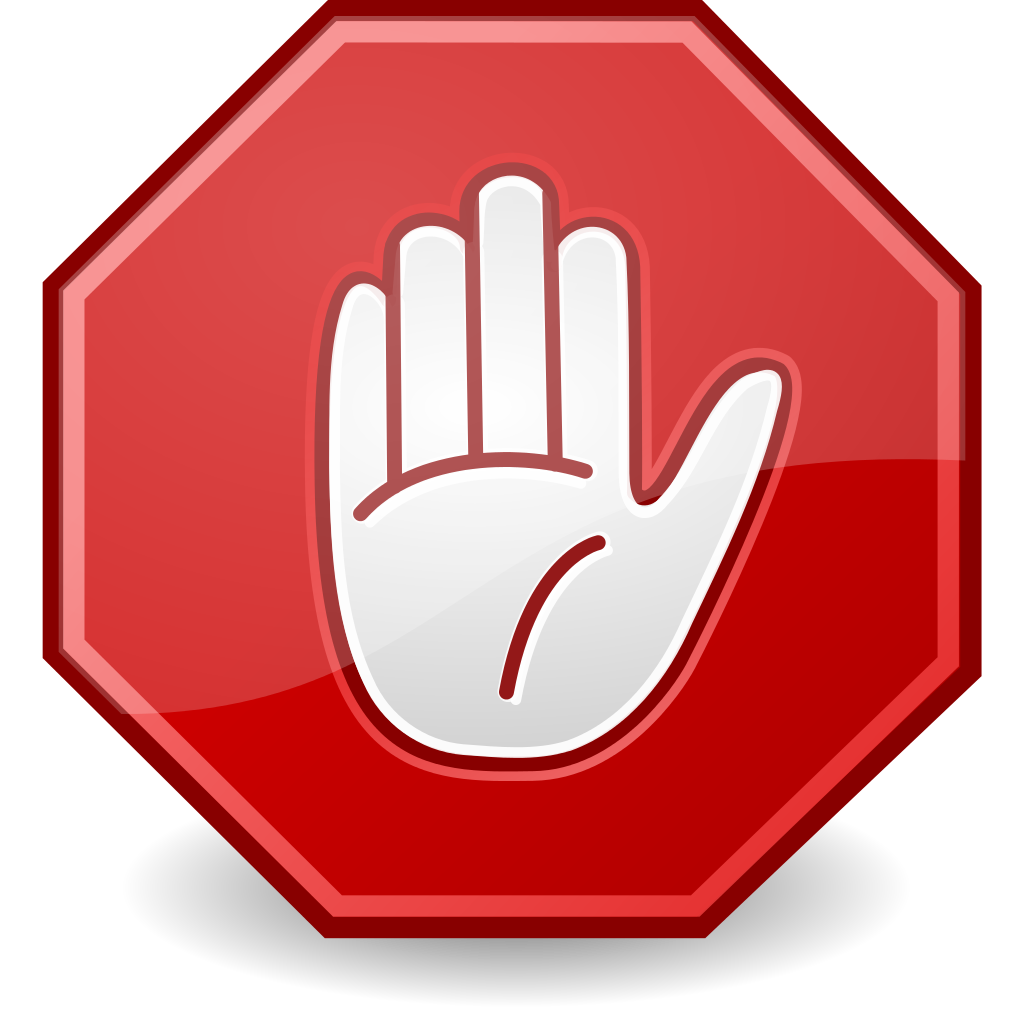 Does not Halt
H*
"Dieses Foto" von Unbekannter Autor ist lizenziert gemäß CC BY-SA
[Speaker Notes: So what happens now when we put H* into H]
Into Itself
H*
H
H*
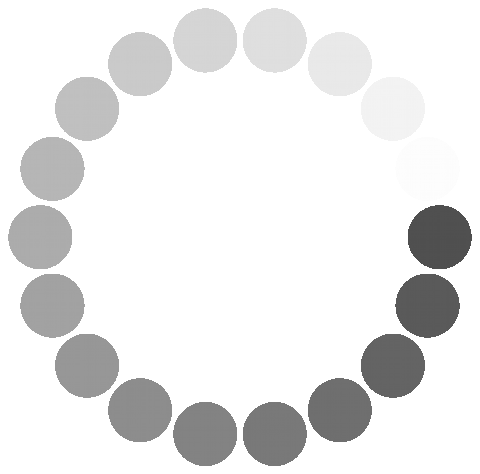 Halts
H*
or
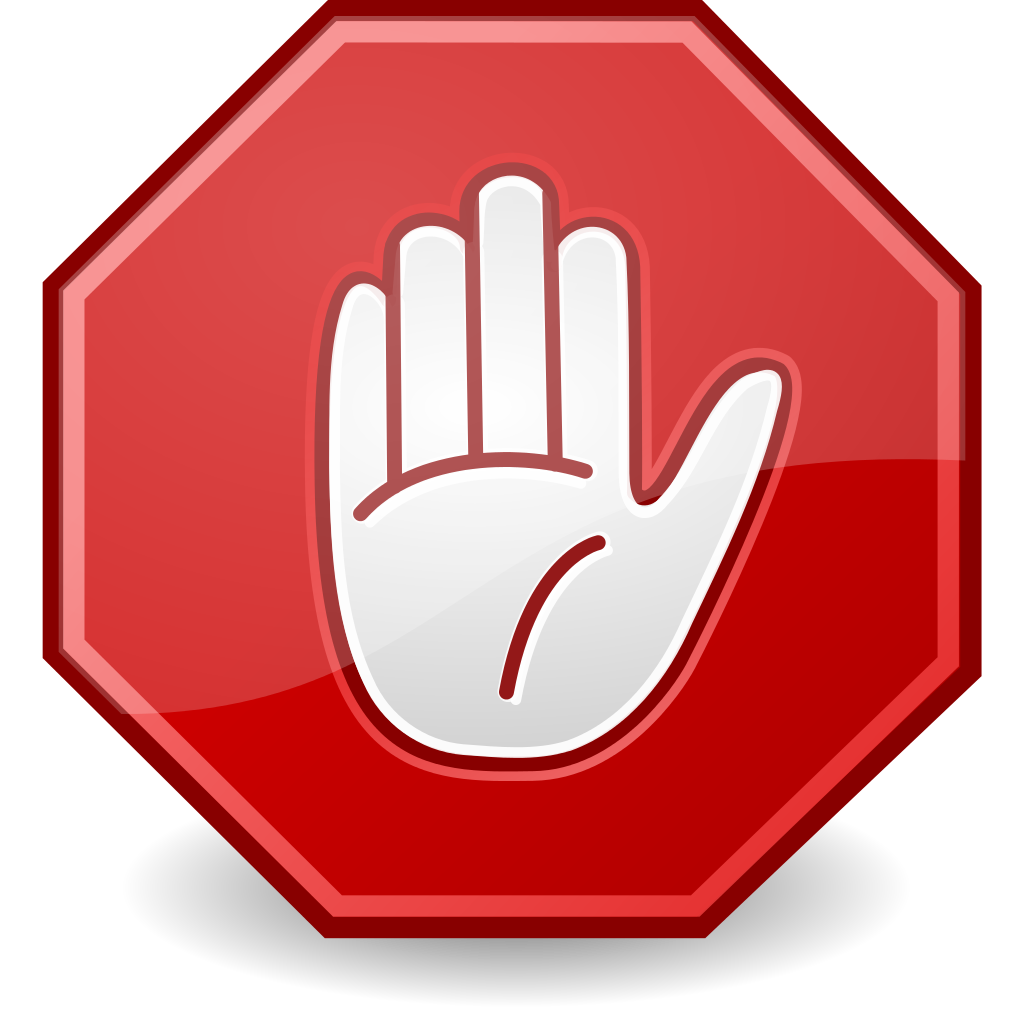 Does not Halt
H*
"Dieses Foto" von Unbekannter Autor ist lizenziert gemäß CC BY-SA
[Speaker Notes: So what happens now when we put H* into H

First possibility: H says H* HALTS]
Into Itself
H*
H
H*
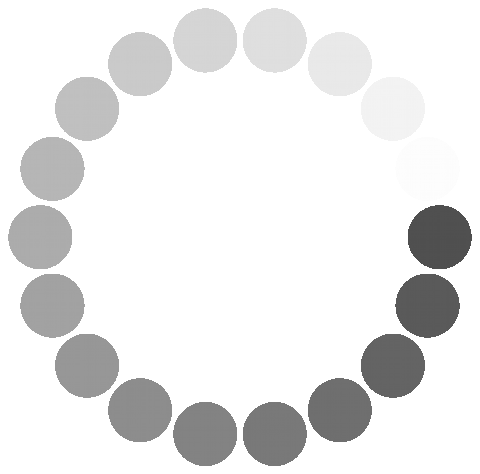 Halts
H*
or
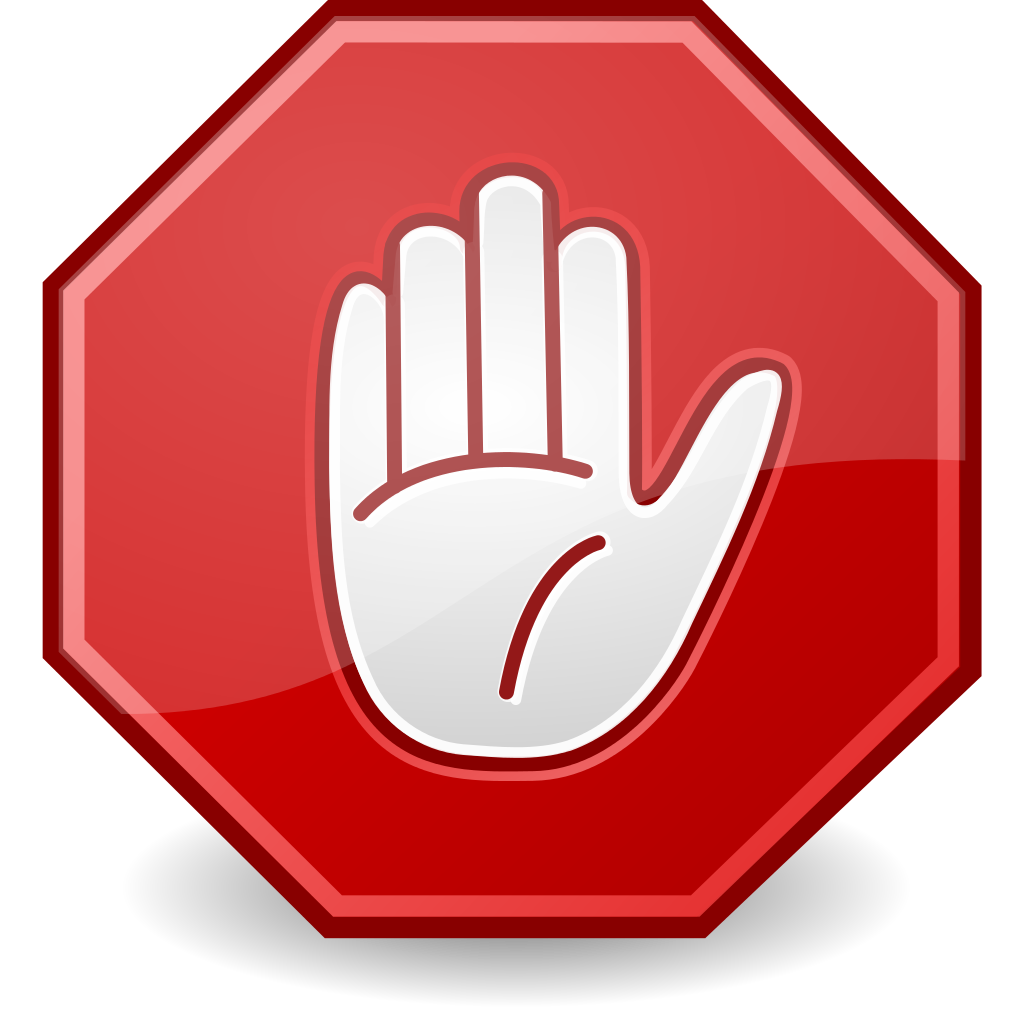 Does not Halt
H*
"Dieses Foto" von Unbekannter Autor ist lizenziert gemäß CC BY-SA
[Speaker Notes: So what happens now when we put H* into H

First possibility: H says H* HALTS

But if H says that, H* enters into a endless loop -> meaning it does not HALT

Contradiction]
Into Itself
H*
H
H*
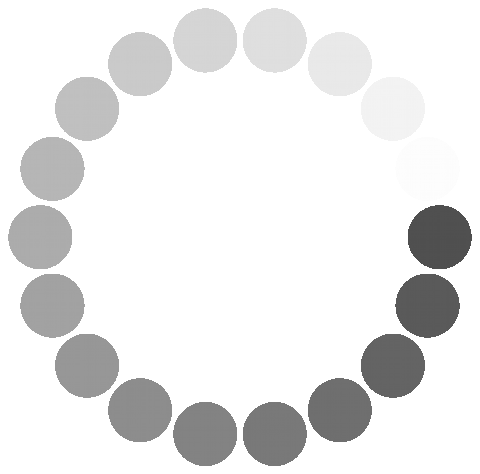 Halts
H*
or
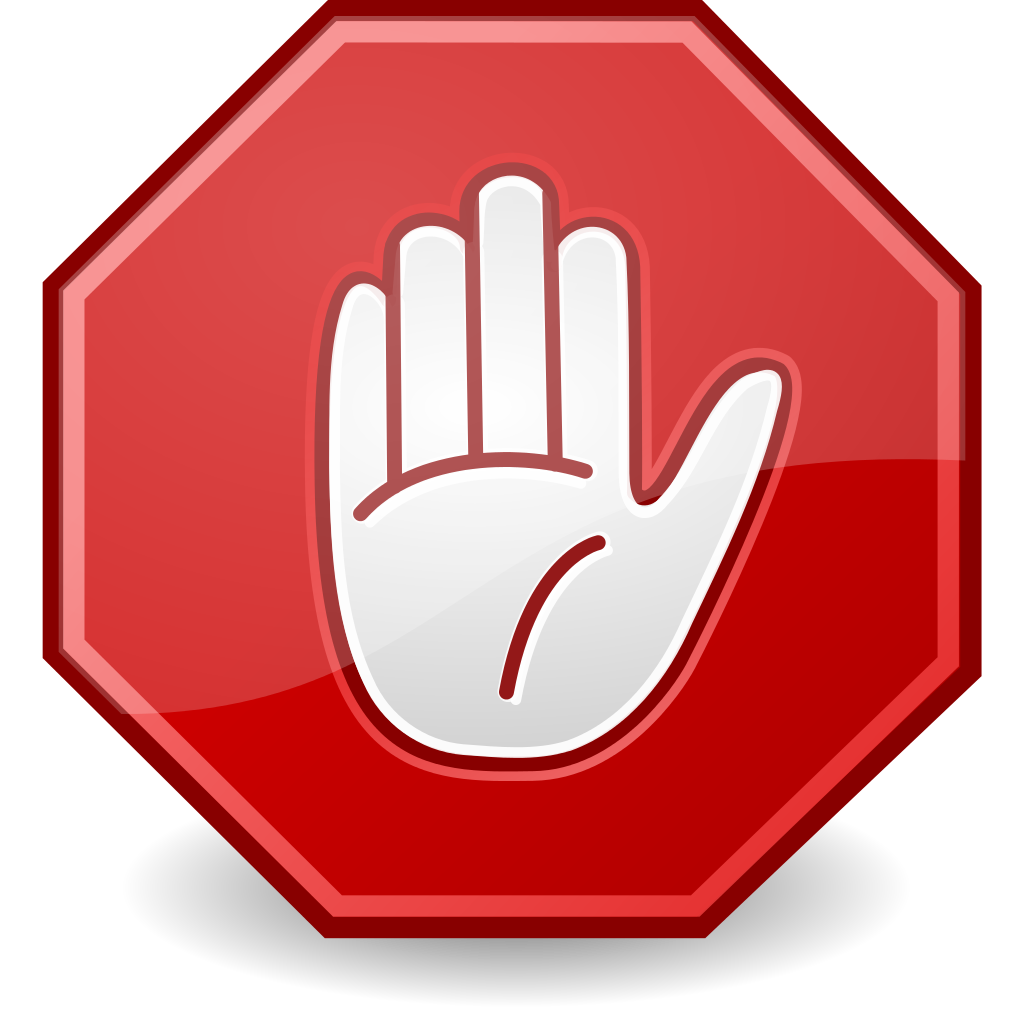 Does not Halt
H*
"Dieses Foto" von Unbekannter Autor ist lizenziert gemäß CC BY-SA
[Speaker Notes: So what happens now when we put H* into H

Either H says H* HALTS

But if H says that, H* enters into a endless loop -> doesn’t HALT

Contradiction

Alternatively: H says H* does NOT HALT

this means H* will immediately HALT 
but this contradicts H]
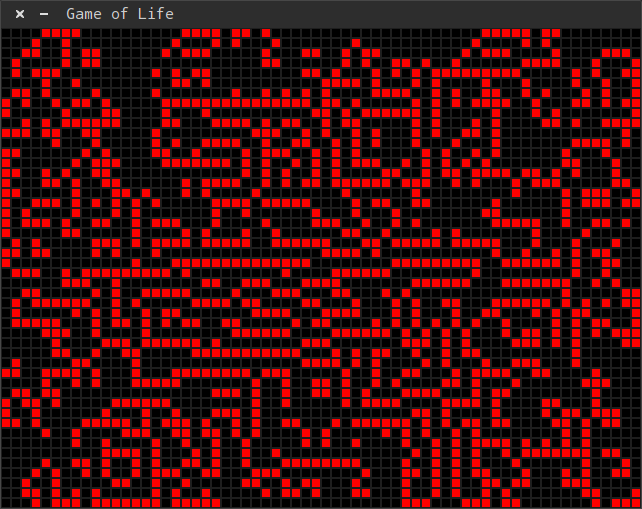 Other undecidable Problems
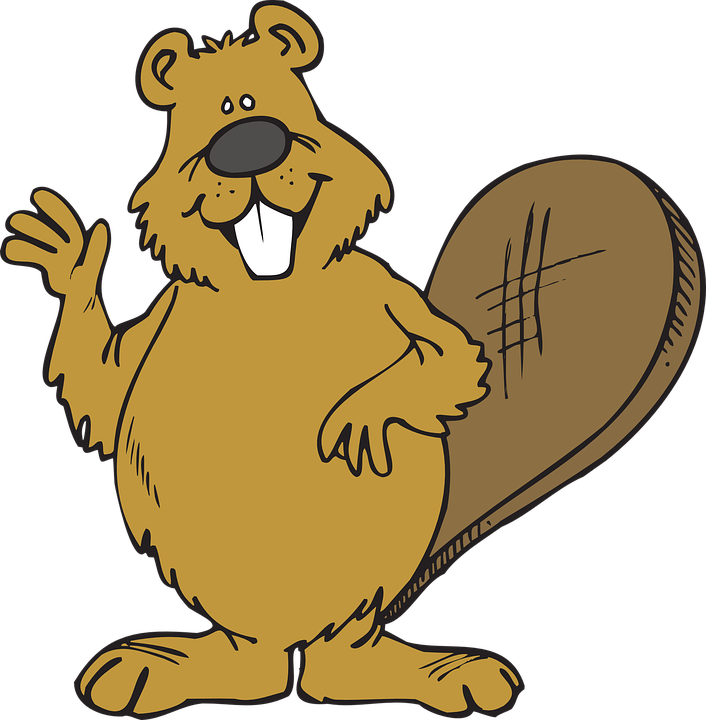 Air Travel Planning [1][2]
Multiply set of Matrices to yield the zero matrix
Hilbert’s tenth problem
Conway’s Game of Life
Busy Beaver Champion
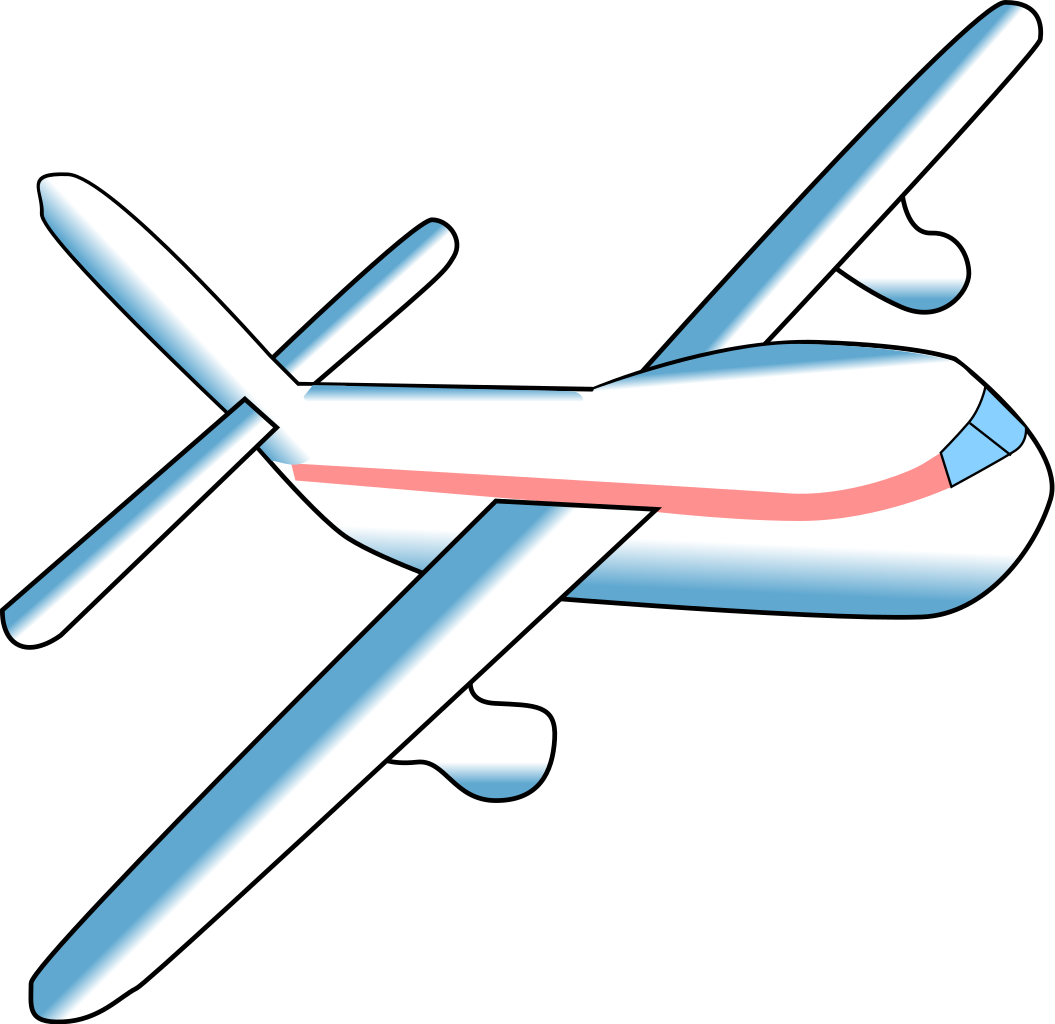 "Dieses Foto" von Unbekannter Autor ist lizenziert gemäß CC BY-SA
"Dieses Foto" von Unbekannter Autor ist lizenziert gemäß CC BY-SA
[Speaker Notes: Air Travel Planning
Given the airlines airfare constraints
Good solutions that have a good search radius
Cheapest fare can never be guaranteed
Multiply set of Matrices to yield the zero matrix
Given a set of matrices, can you multiply them to get the zero matrix 
(usage of one matrix multiple times is allowed)
Hilbert’s tenth problem
Does a polynomial equation (usually more than two variables) have an Integer solution?
Conway’s Game of Life
Given two states initial and searched
Will the State searched appear later on
Busy Beaver Champion
Is the given touring machine a busy beaver champion]
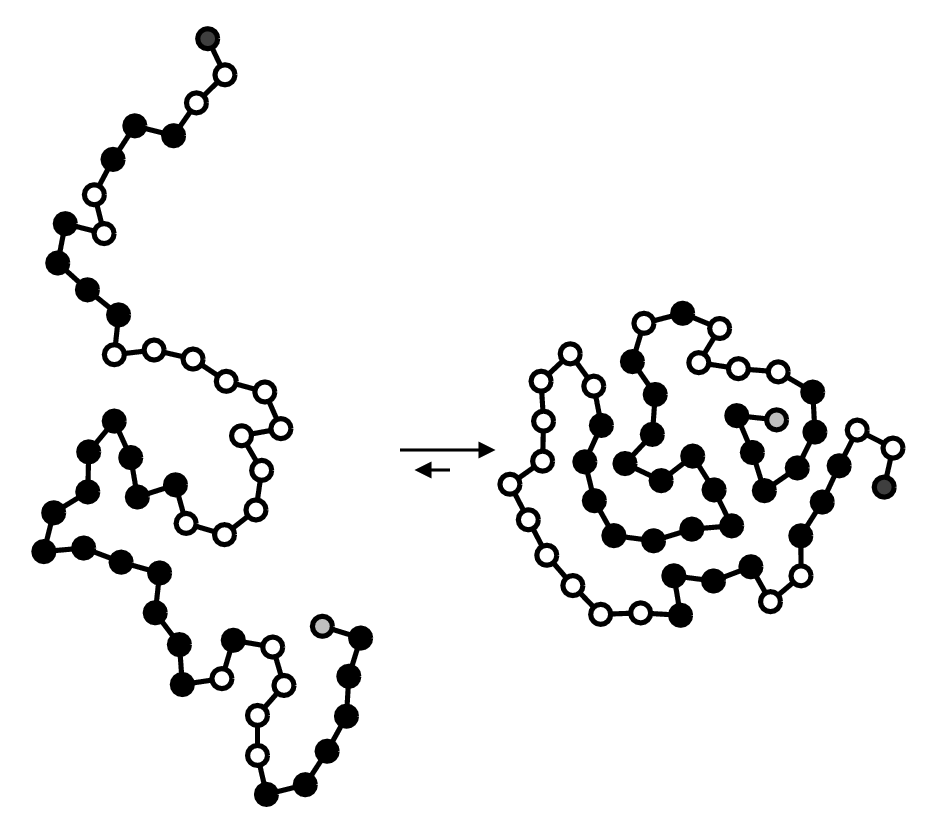 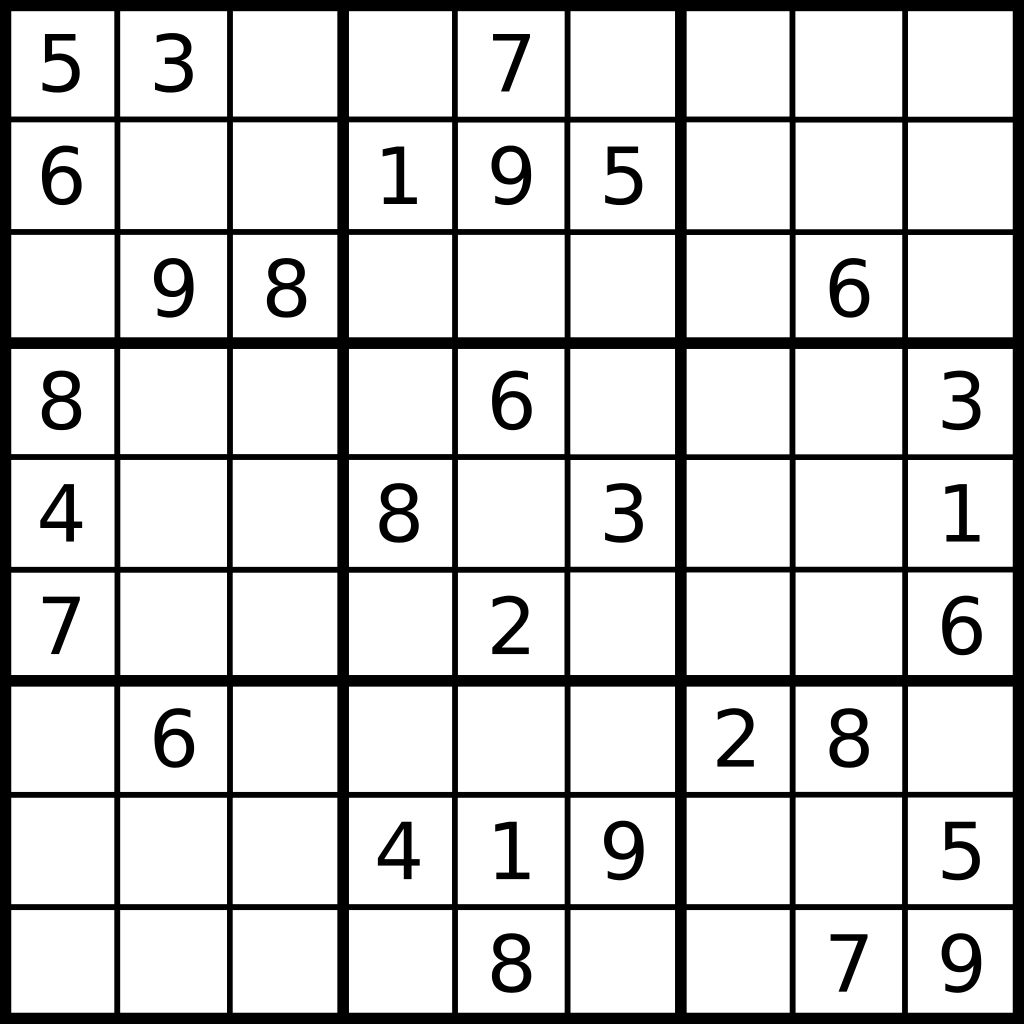 What does Protein Folding and Solving a Sudoku have in common?
Complexity Theory
"Dieses Foto" von Unbekannter Autor ist lizenziert gemäß CC BY-SA
"Dieses Foto" von Unbekannter Autor ist lizenziert gemäß CC BY-SA
[Speaker Notes: What does Protein Folding and Solving a Sudoku have in common?]
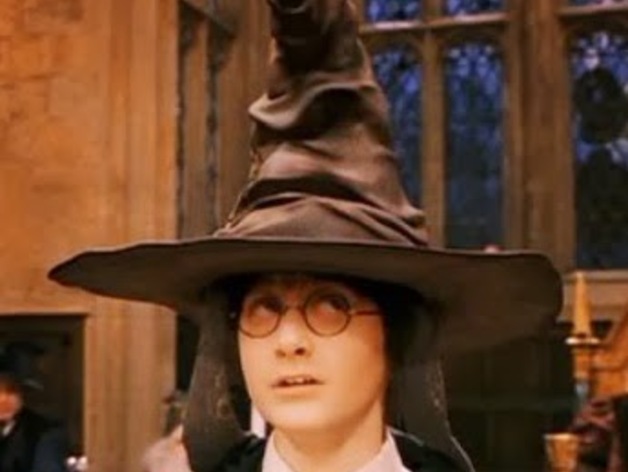 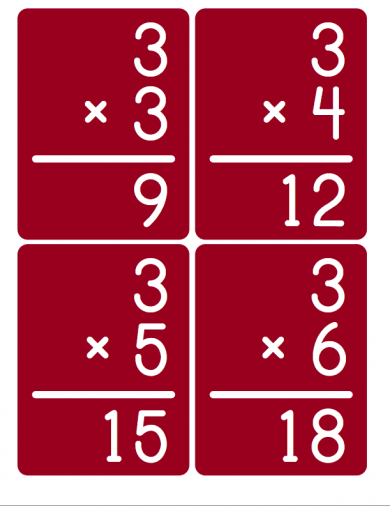 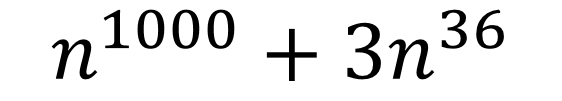 Complexity Class P - Easy Problems
"Dieses Foto" von Unbekannter Autor ist lizenziert gemäß CC BY-NC-ND
"Dieses Foto" von Unbekannter Autor ist lizenziert gemäß CC BY-NC
[Speaker Notes: In complexity theory: Complexity Classes (categorize problems in how efficient to solve)
look at TWO in this presentation.

Class P (easy problems)
Multiplication
Sorting

Everything that can be answered in Polynomial time 

Can be still too slow to be practical.]
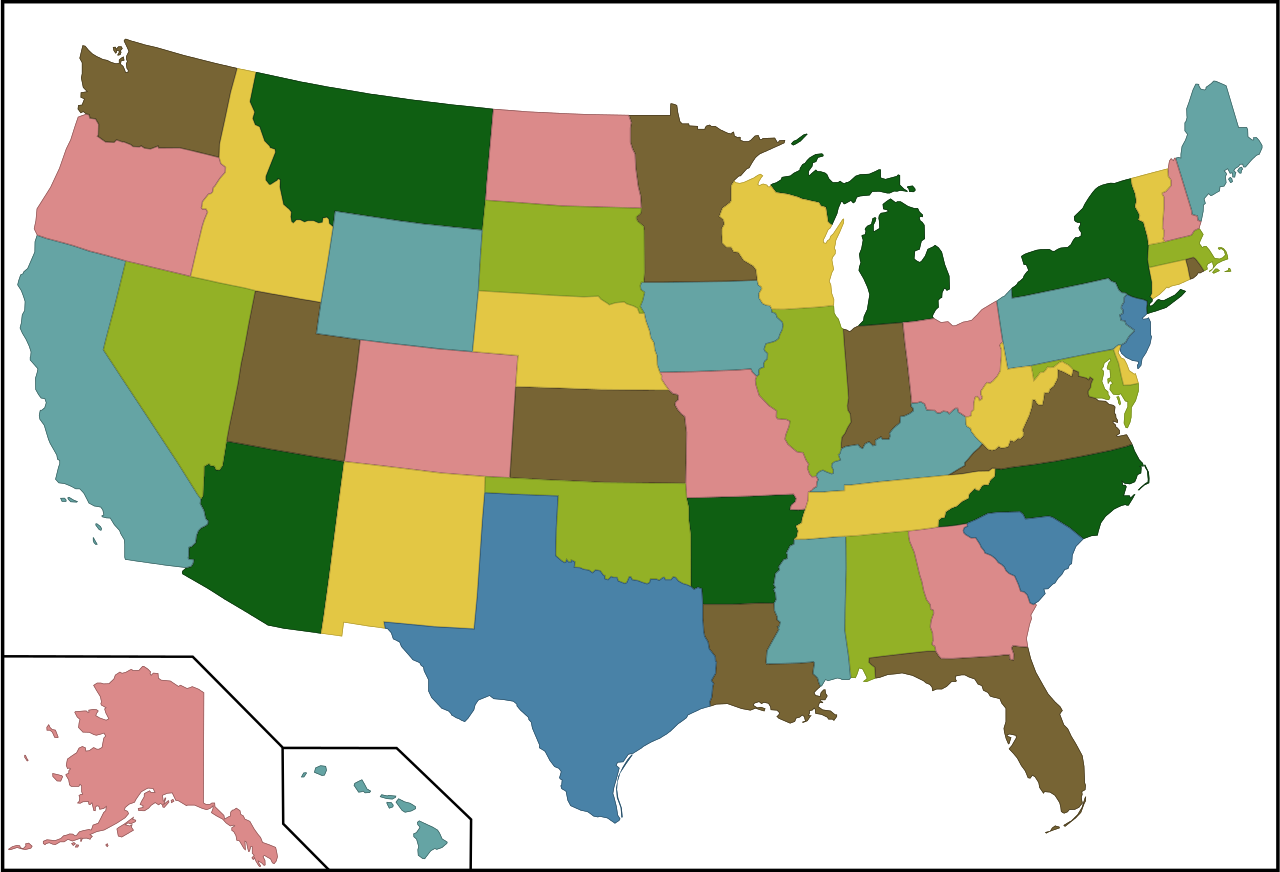 Complexity Class NP – Easy to Check
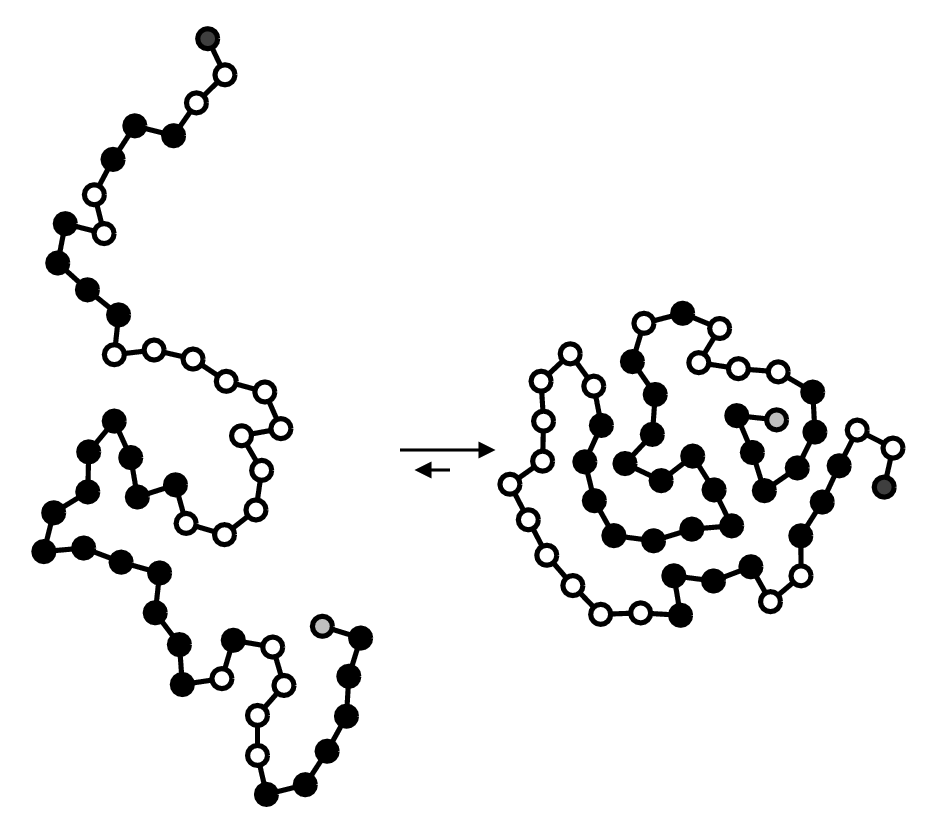 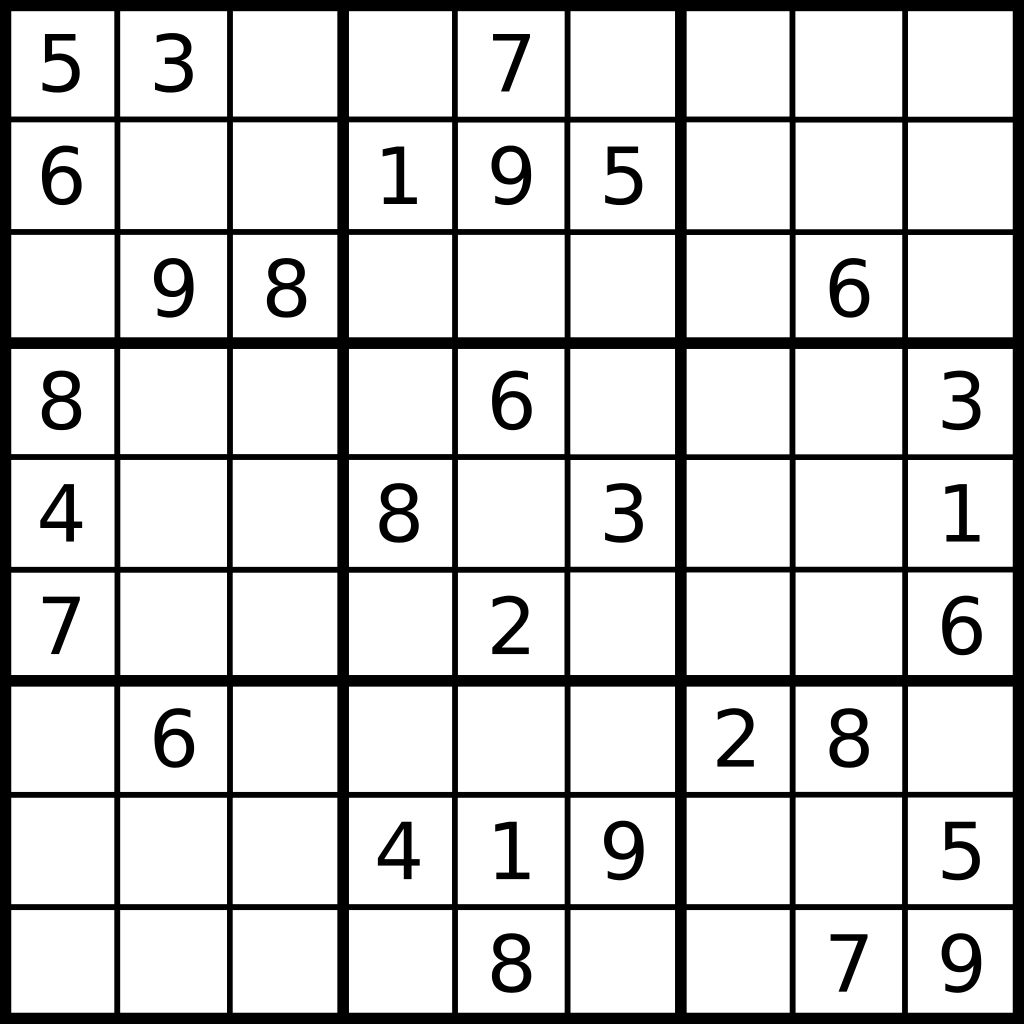 "Dieses Foto" von Unbekannter Autor ist lizenziert gemäß CC BY-SA
[Speaker Notes: Puzzle
Map/Graph Colouring
Sudoku
Protein Folding

NP = (Nondeterministic polynomial time)
Given a solution: polynomial time to verify]
P versus NP
Is recognizing a solution to a problem quickly mean that it is possible to quickly find it?
[Speaker Notes: Arguably biggest unsolved question in complexity theory
Millennium price problem (Clay Mathematics Institute; 1 million dollars)

Fast to verify problems =? fast to solve]
Proving NP-completeness
Show it is in NP
Verify Solution
Show it is NP-hard 
Reduction
[Speaker Notes: In NP
Verify solution in polynomial time
NP-hard
Reduce other problem in polynomial time to it]
Example – Proof Knapsack
Cost Threshold C
Maximum Weight Capacity W
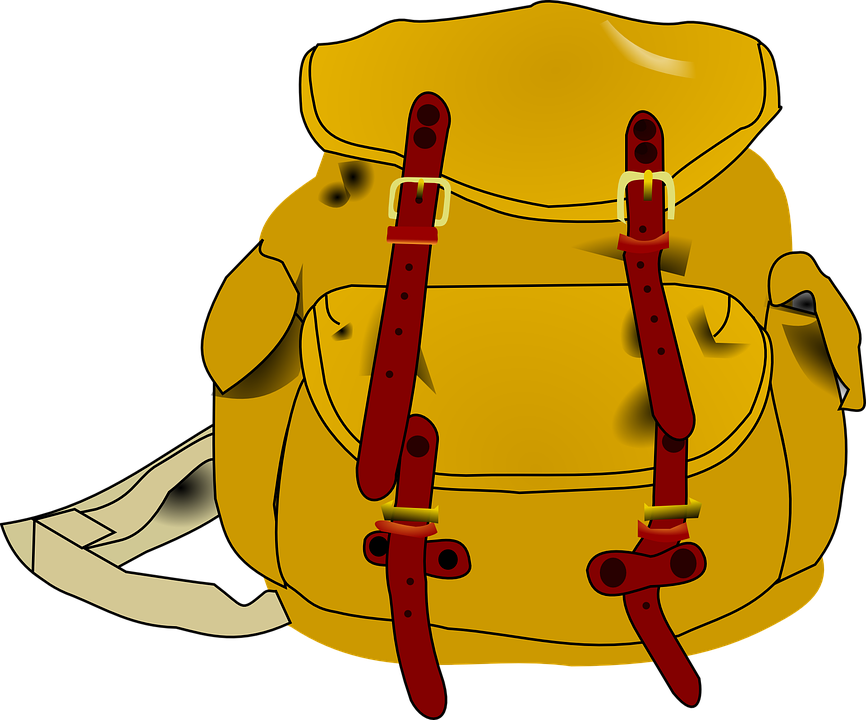 6€
4€
5€
6€
3€
[Speaker Notes: As Optimization problem:
Fill Backpack to be most valuable

As decision problem:
Is there a combination of items that reaches the cost threshold C?]
Show it is in NP – Solution checking is fast
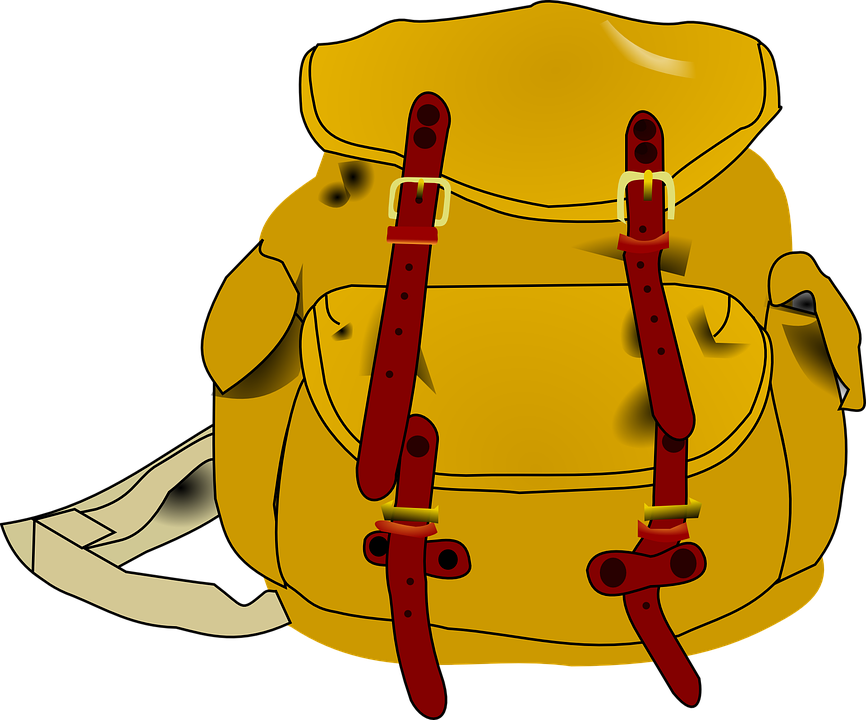 4€
6€
3€
Cost Threshold: 10€
[Speaker Notes: Question: Is there a combination of items that is higher than 10€ that fits in the backpack.
Given a Solution how do we check it? -> NEXT SLIDE]
Show it is in NP – Solution checking is fast
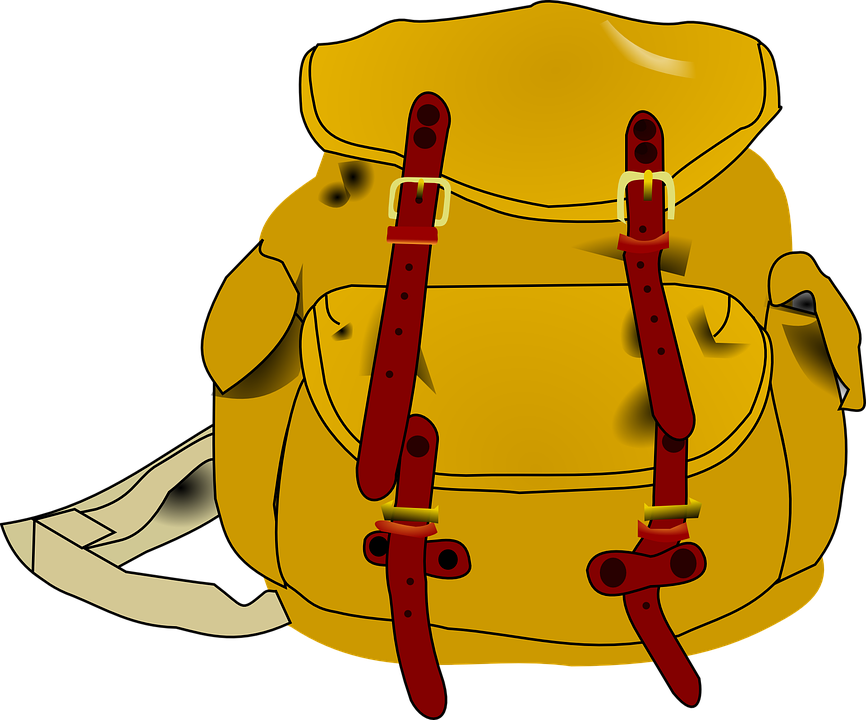 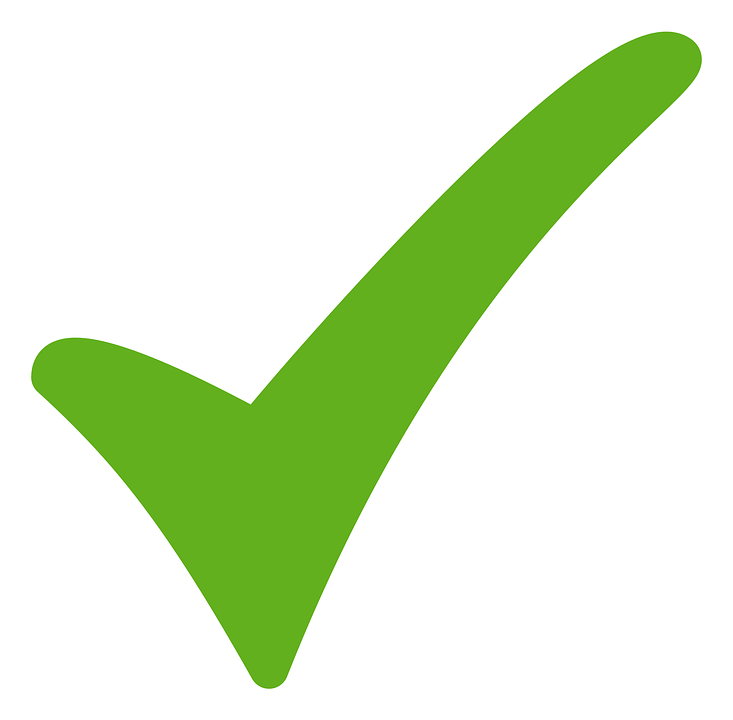 6€
4€
3€
+
Cost Threshold: 10€
[Speaker Notes: Checking in linear time:
Does it Fit? -> Add up all sizes -> NEXT]
Show it is in NP – Solution checking is fast
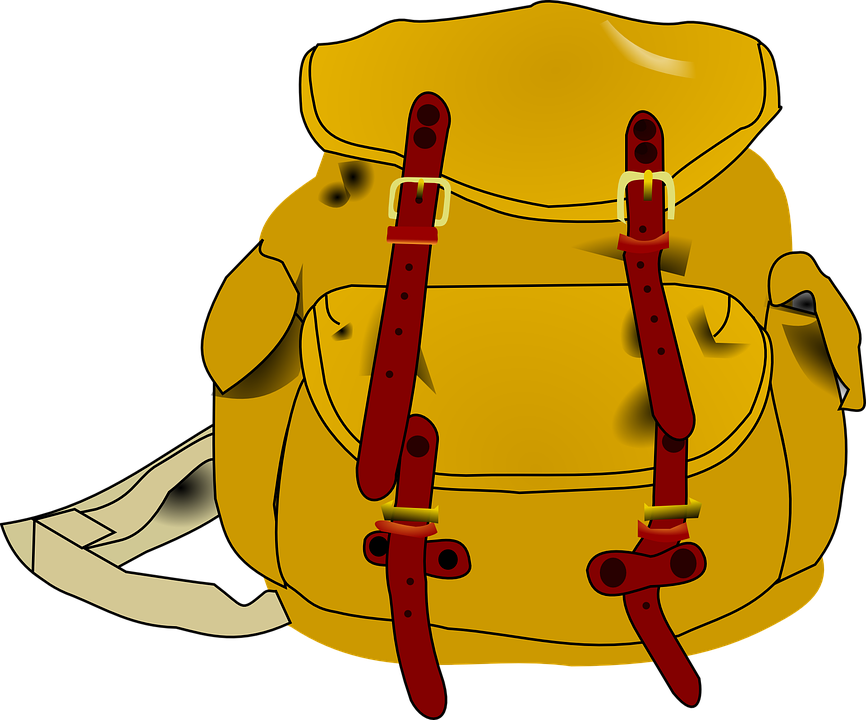 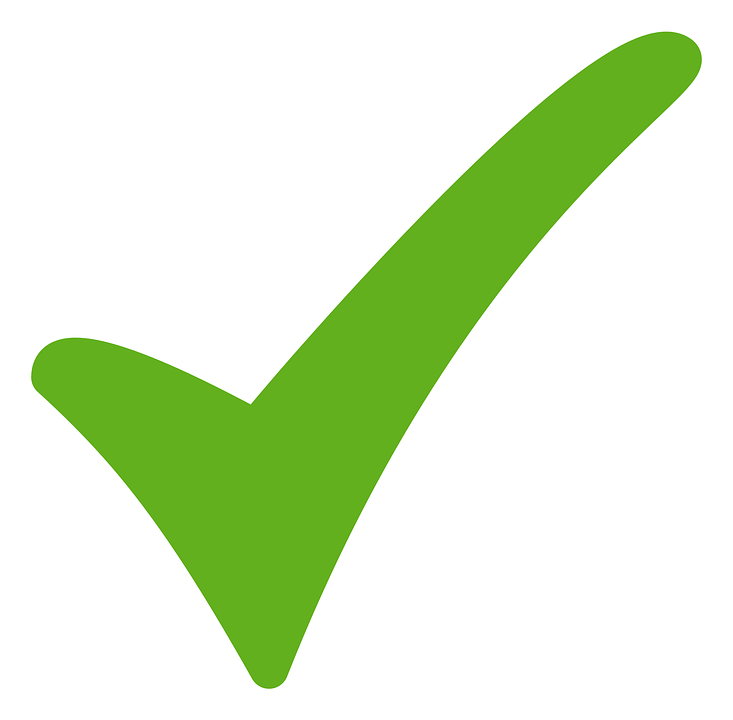 6€
4€
3€
+
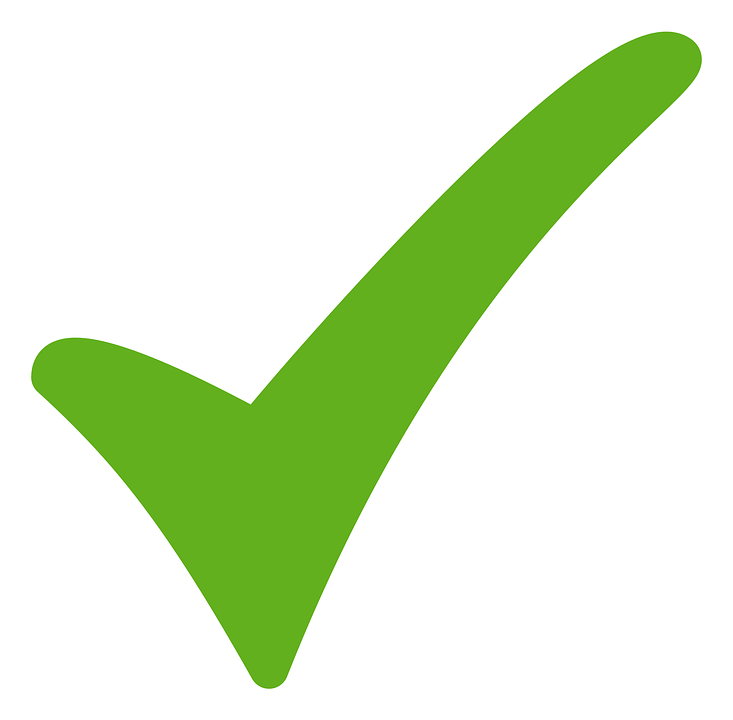 Cost Threshold: 10€
13€
[Speaker Notes: Does it pass the cost threshold? -> Add up all costs

Two checks per item -> Complexity 2*n

Now we have shown: It is in NP]
Show it is NP-hard
Reduce NP-complete problem to Knapsack
Partition Problem
[Speaker Notes: Now show it is NP-hard

We need another problem which we can reduce to Knapsack
Partition problem
Given a list of numbers
Is it possible to divide them into two separate lists so that the sum of the elements are the same for both]
Show it is NP-hard
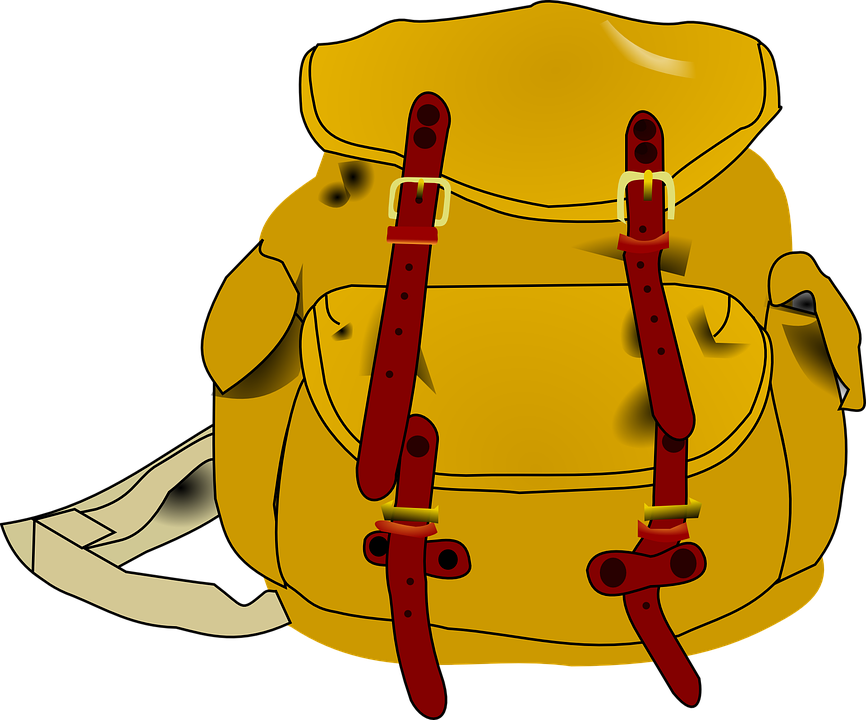 [Speaker Notes: Double each elements size
Set cost threshold and capacity of backpack to the same]
Show it is NP-hard
Capacity = 10
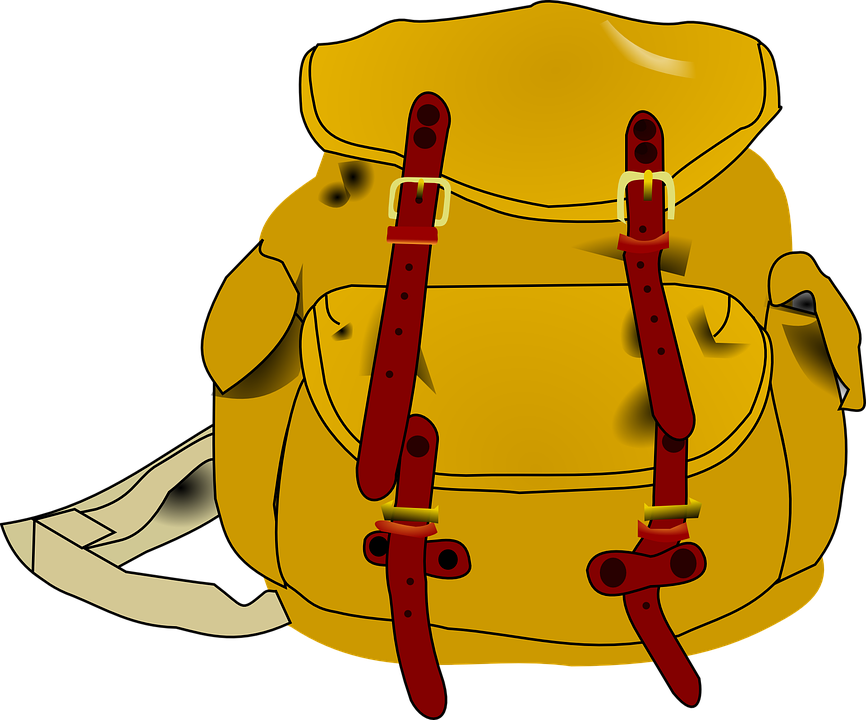 +
10€
10€
[Speaker Notes: Basically double each elements size
Set cost threshold and capacity of backpack to the same.

Cost Threshold ensures greater or equal than
Weight capacity ensures smaller or equal than

This means it has to be exactly the sum of the group]
Implication P = NP
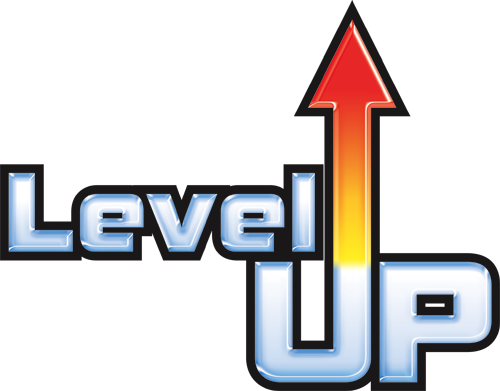 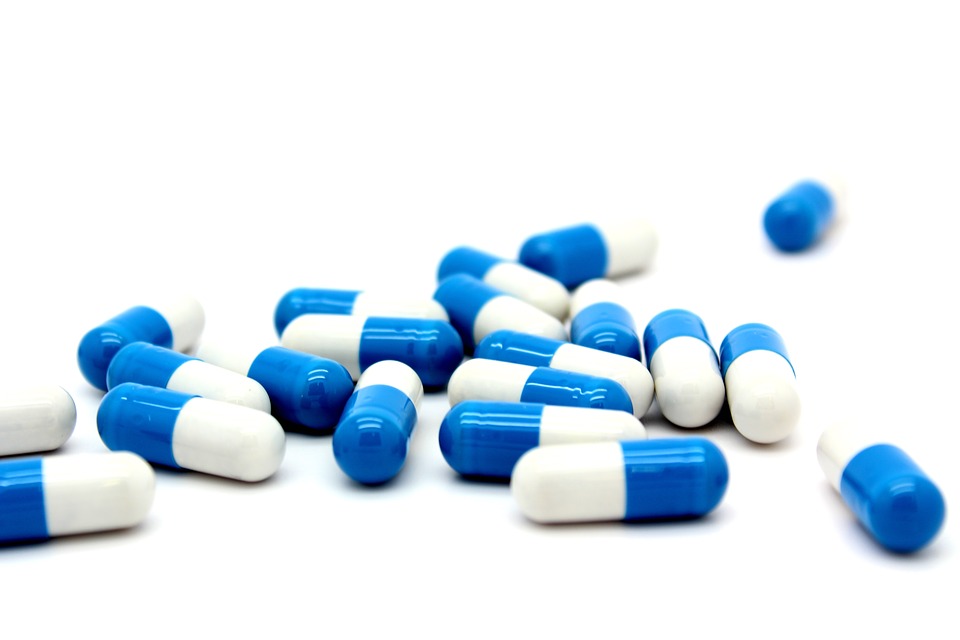 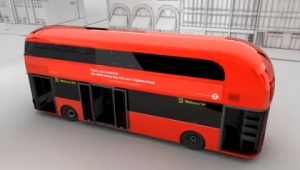 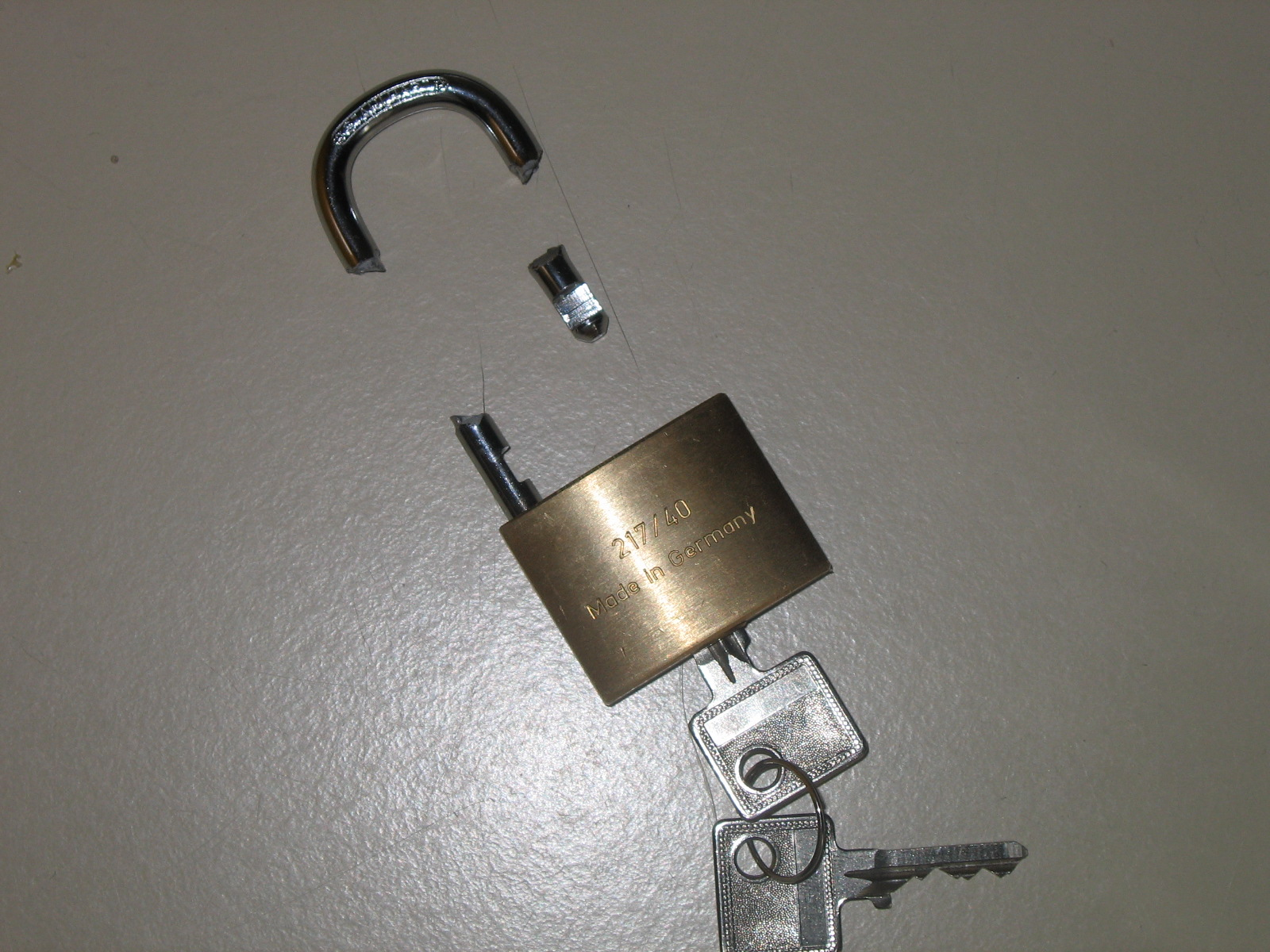 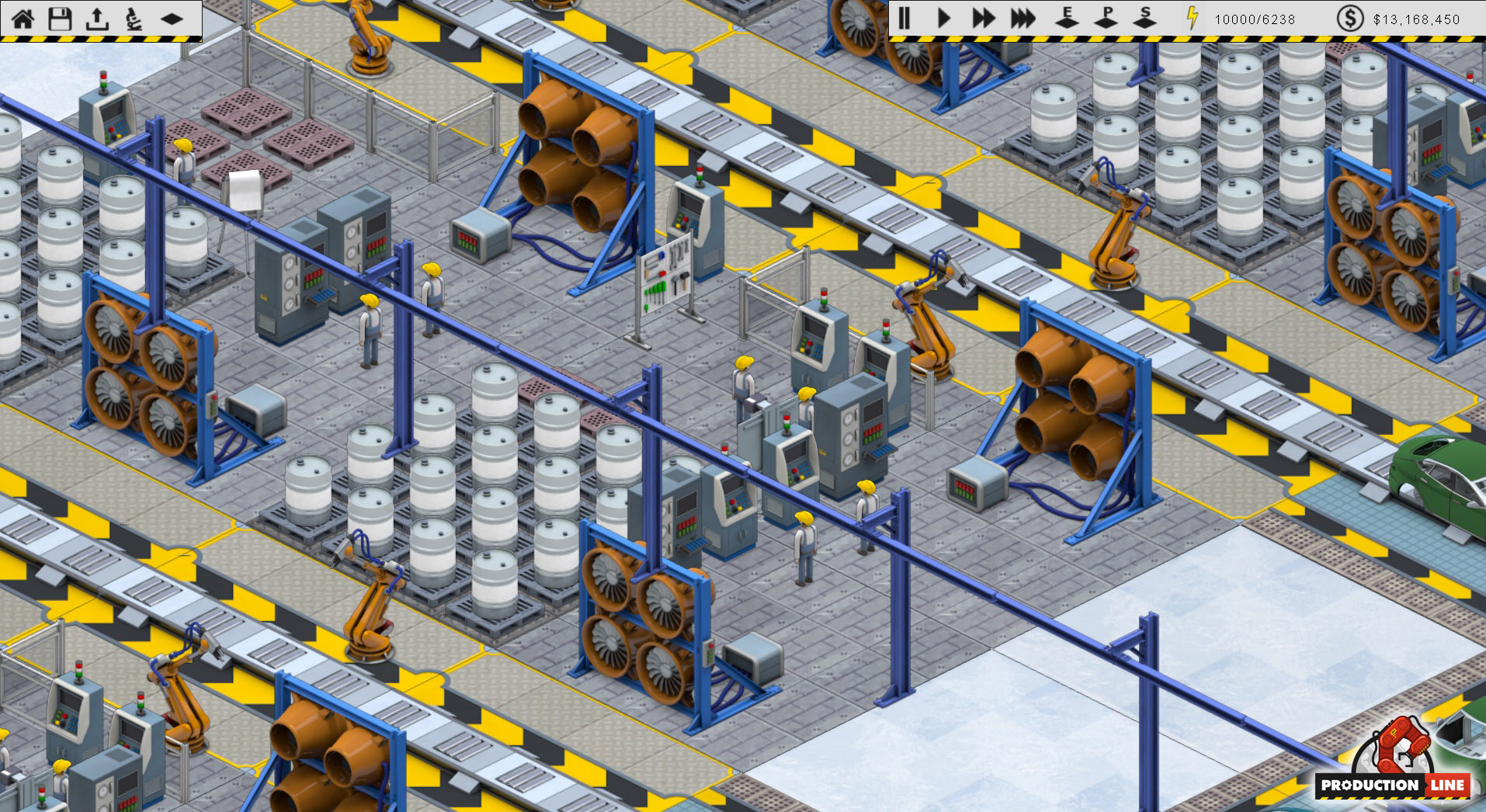 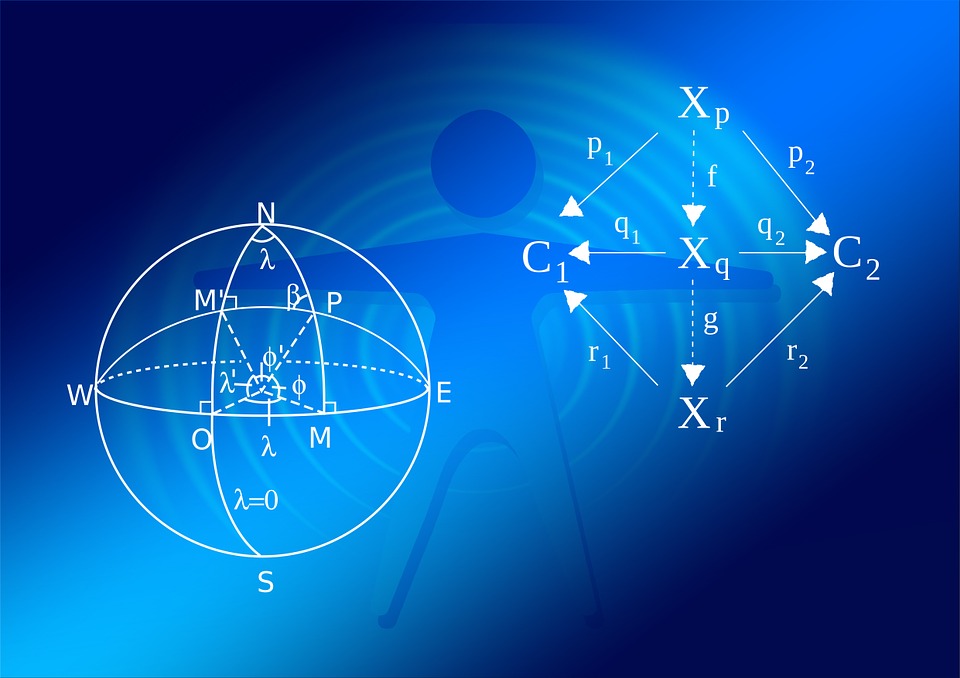 "Dieses Foto" von Unbekannter Autor ist lizenziert gemäß CC BY-SA
"Dieses Foto" von Unbekannter Autor ist lizenziert gemäß CC BY-SA
"Dieses Foto" von Unbekannter Autor ist lizenziert gemäß CC BY-SA
"Dieses Foto" von Unbekannter Autor ist lizenziert gemäß CC BY-NC-SA
Conclusion & Recap
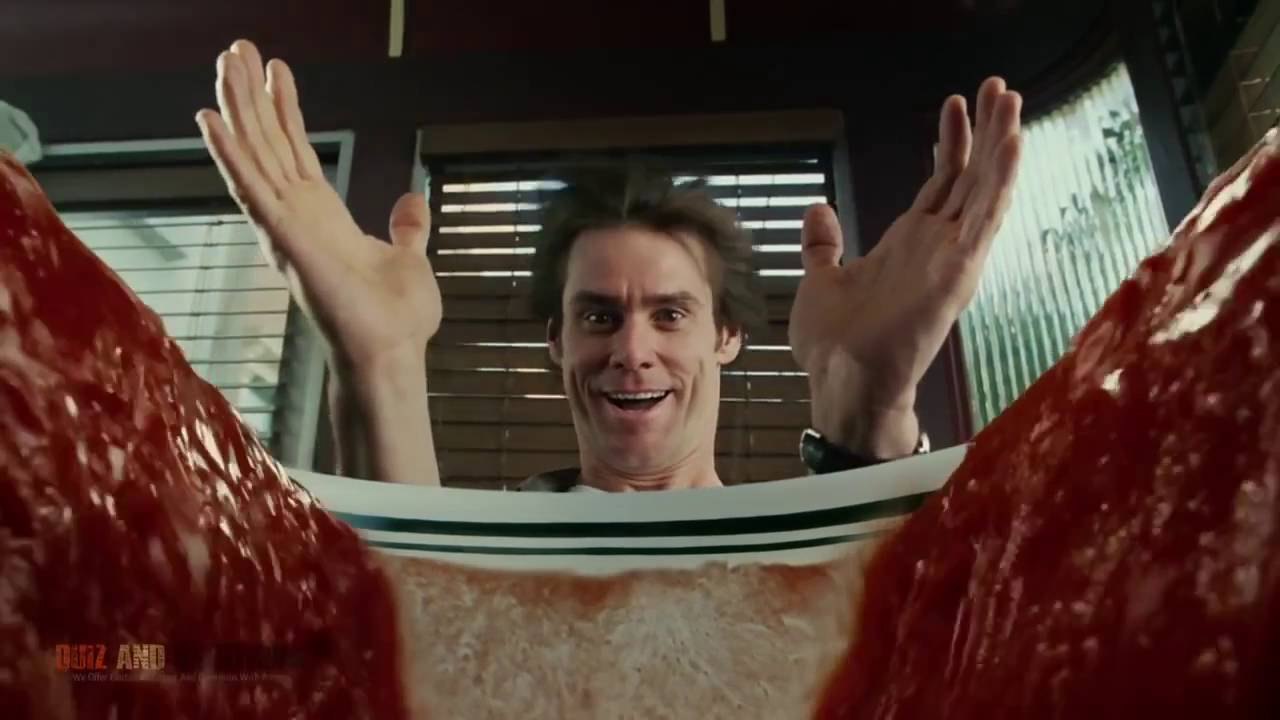 [Speaker Notes: Computers cannot do EVERYTHING]
Conclusion & Recap
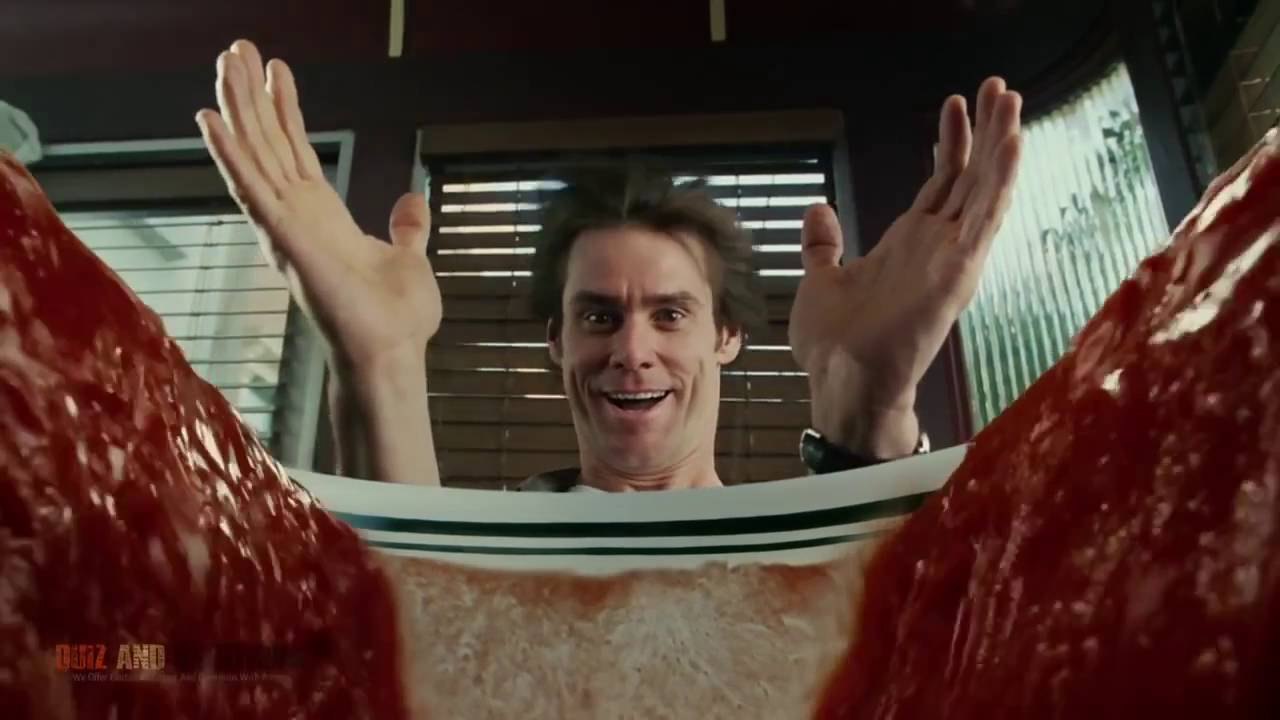 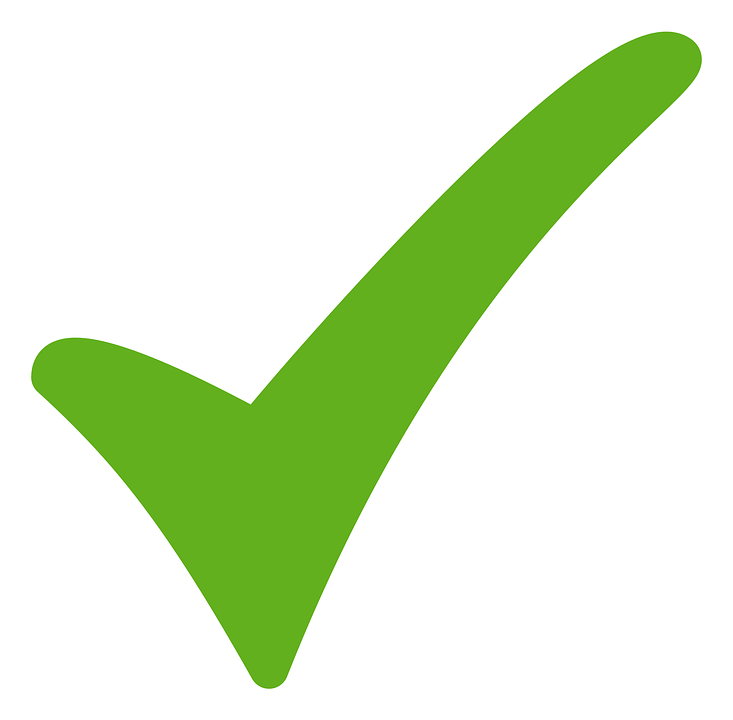 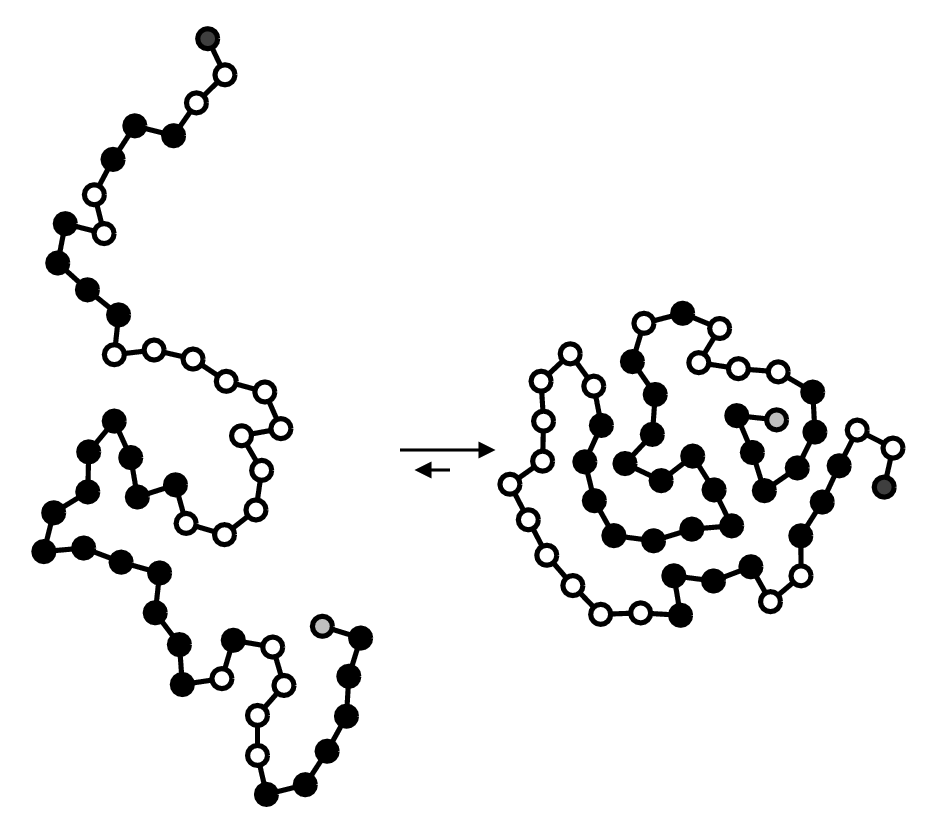 [Speaker Notes: Computers cannot do EVERYTHING

Certain Problems -> solve one fast -> next slide]
Conclusion & Recap
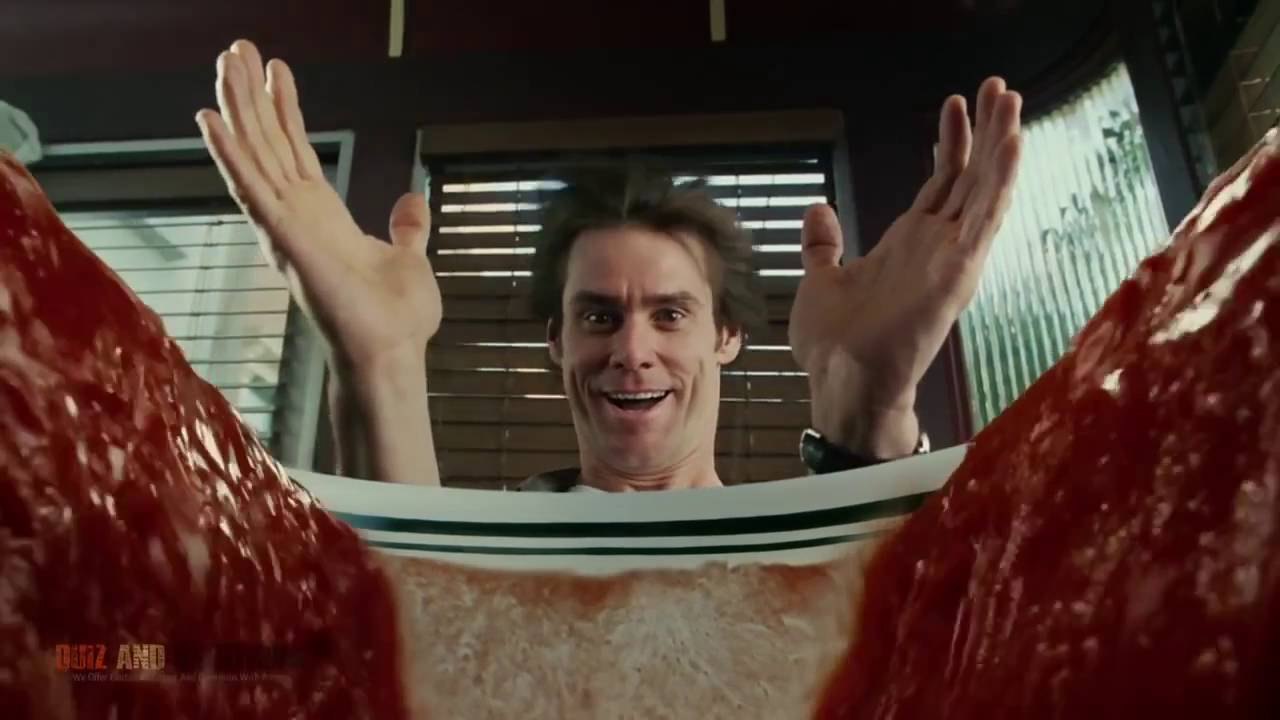 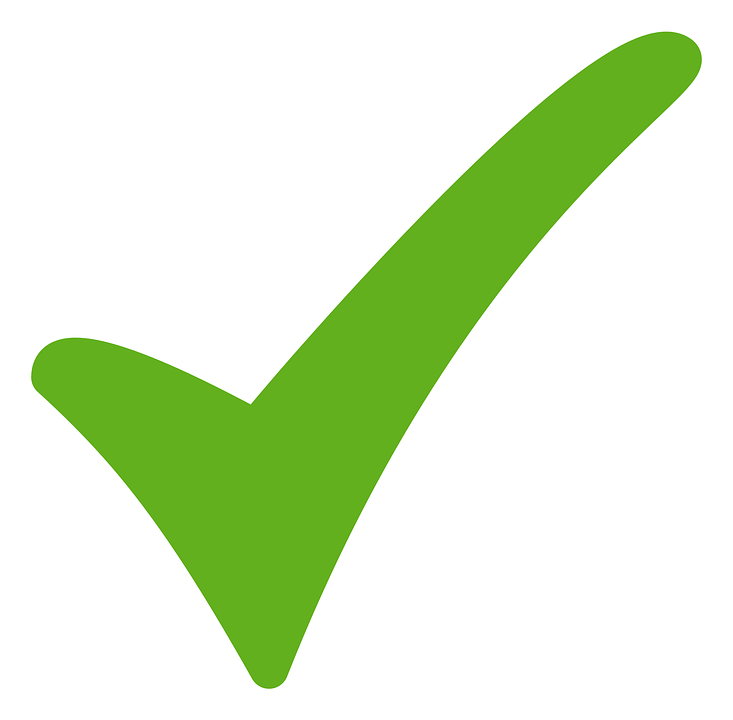 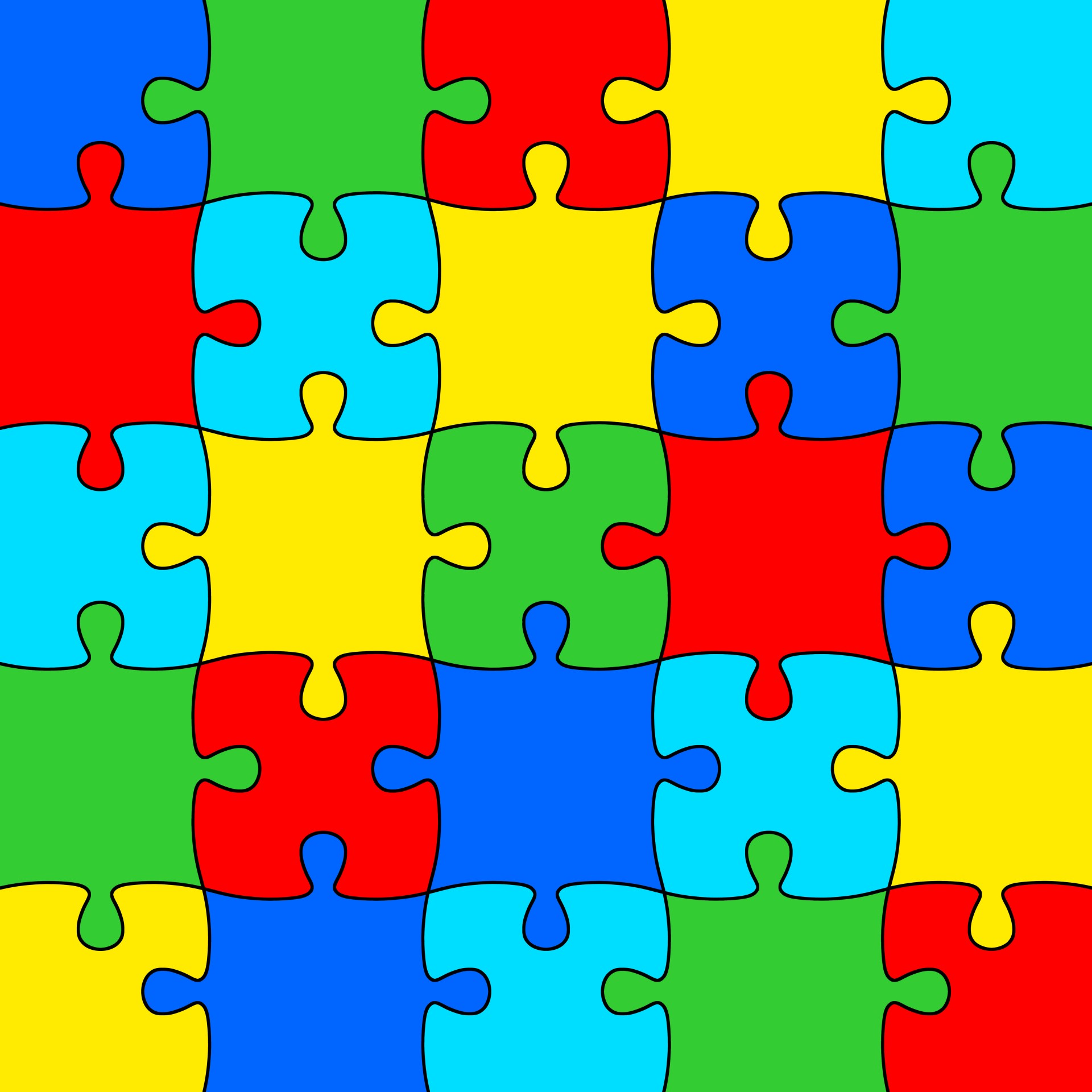 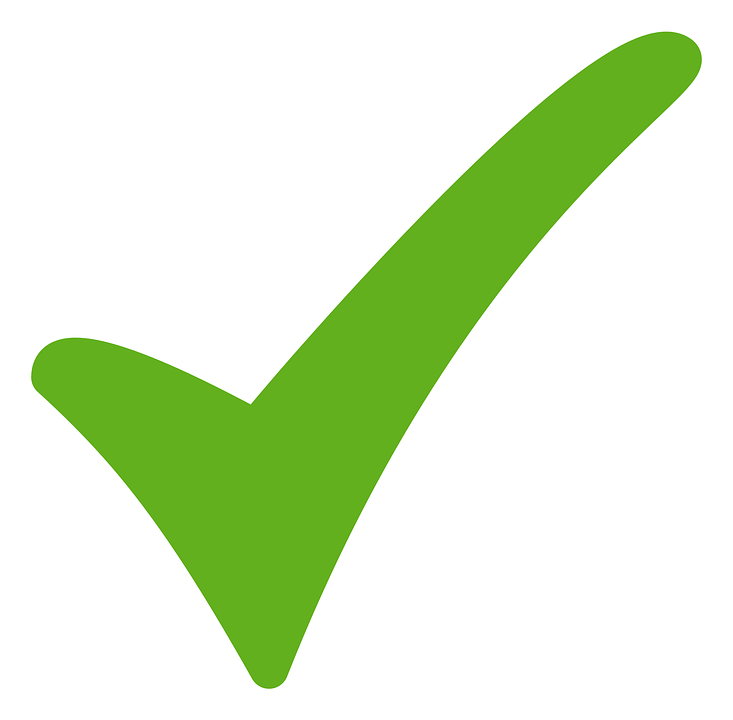 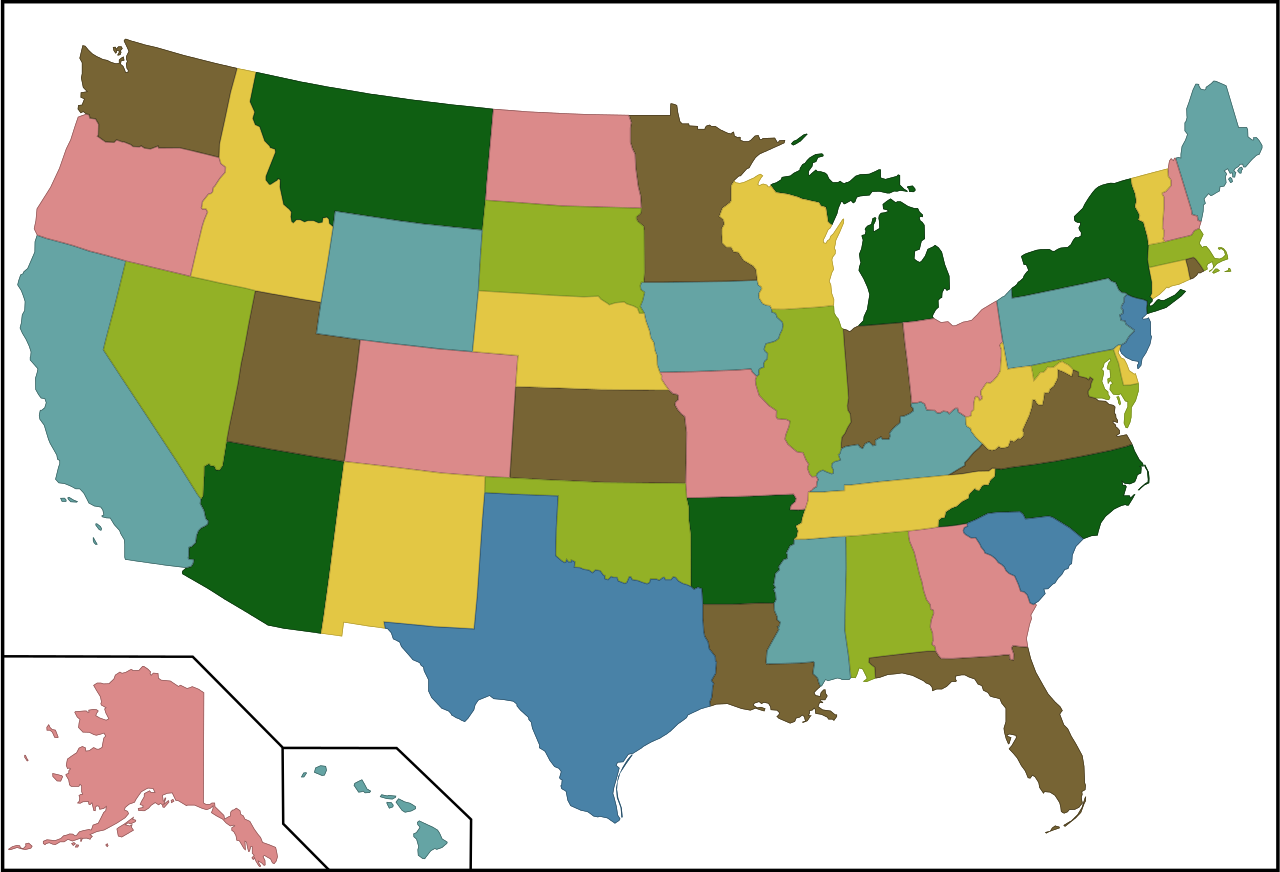 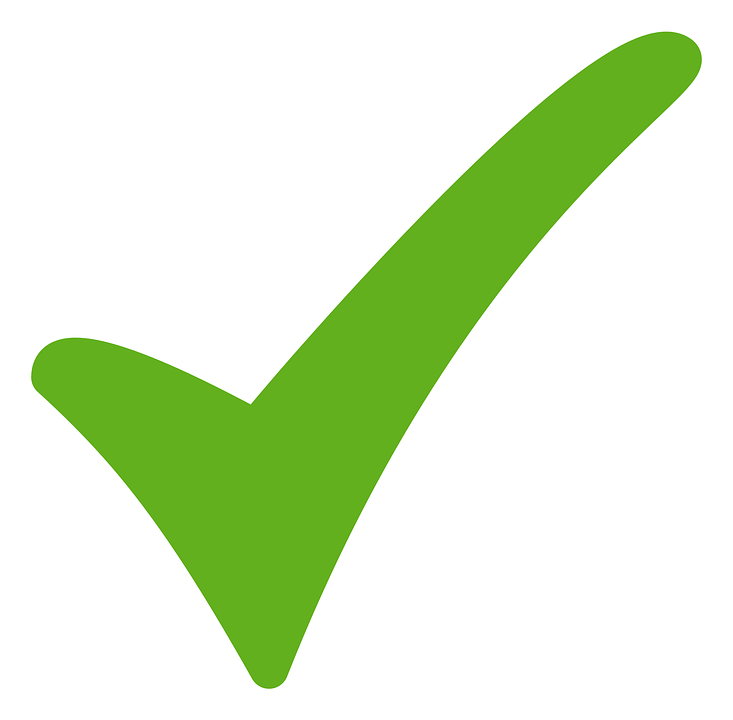 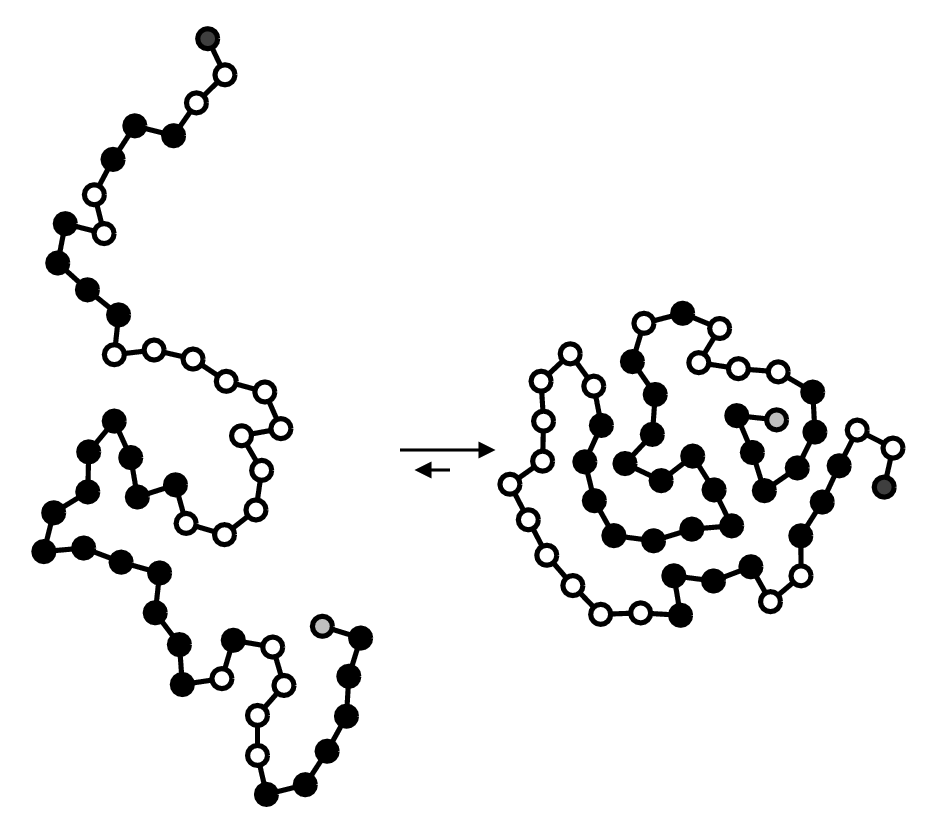 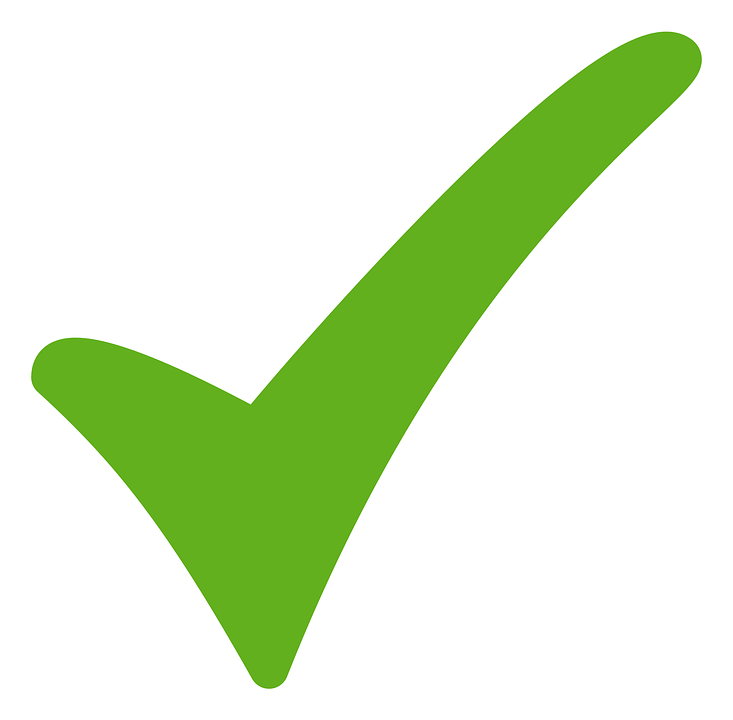 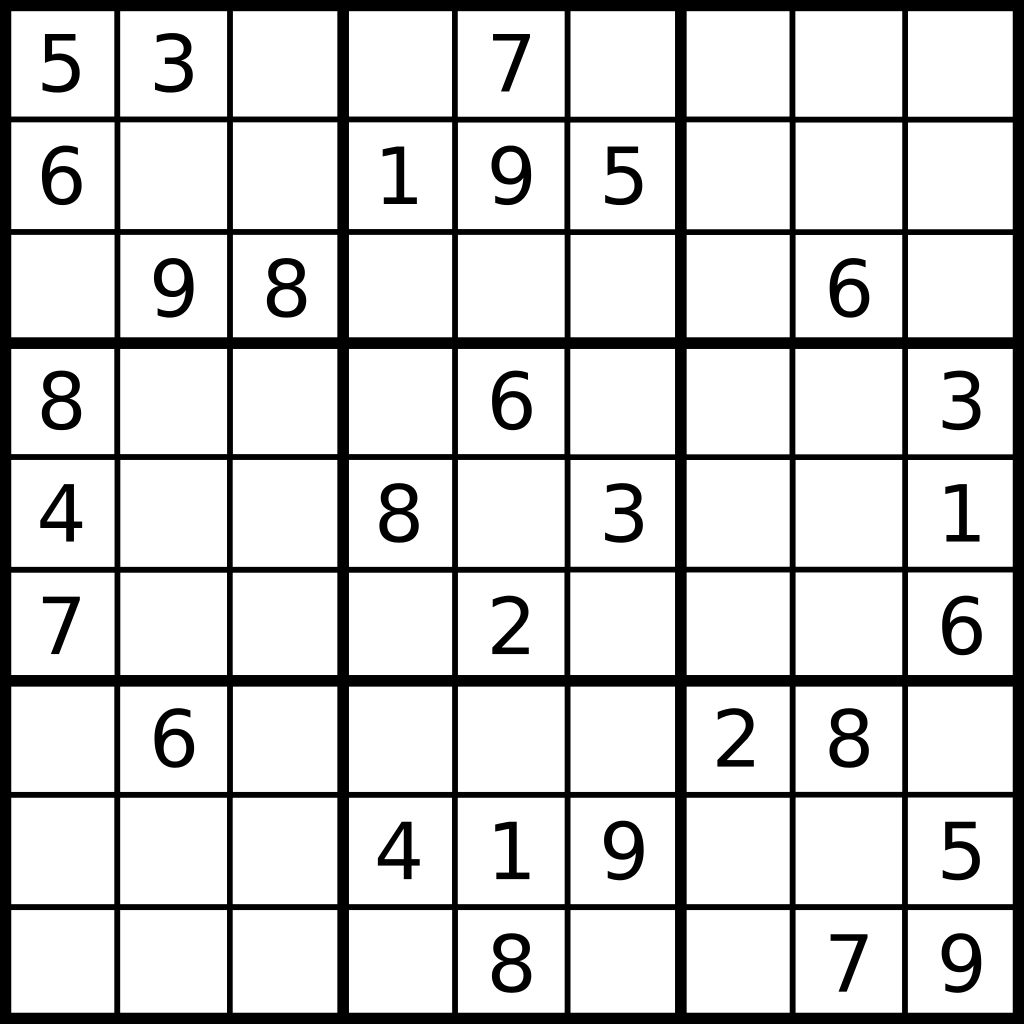 [Speaker Notes: Computers cannot do EVERYTHING

Certain Problems -> solve one fast -> solve all fast -> Probably not possible]